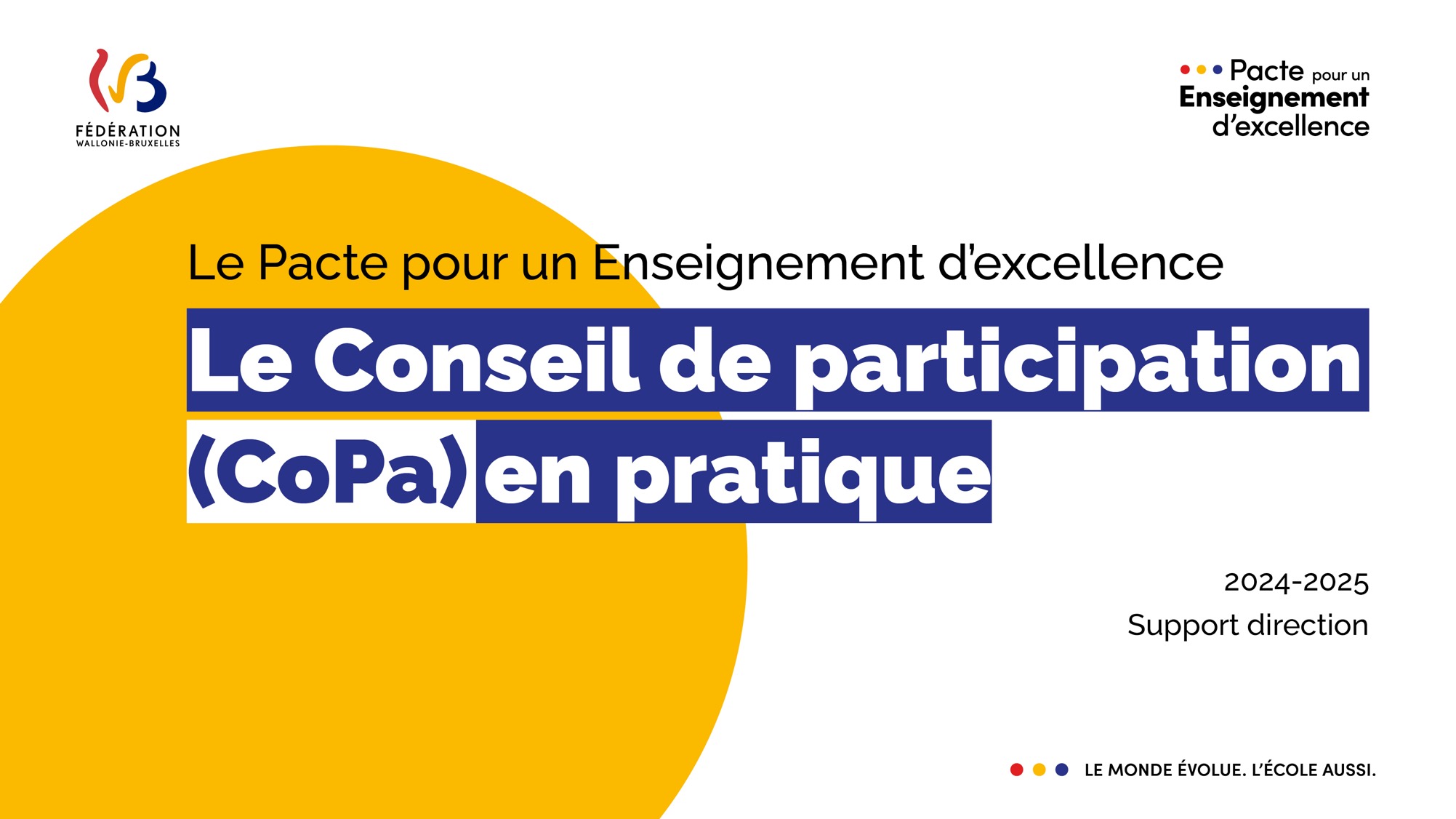 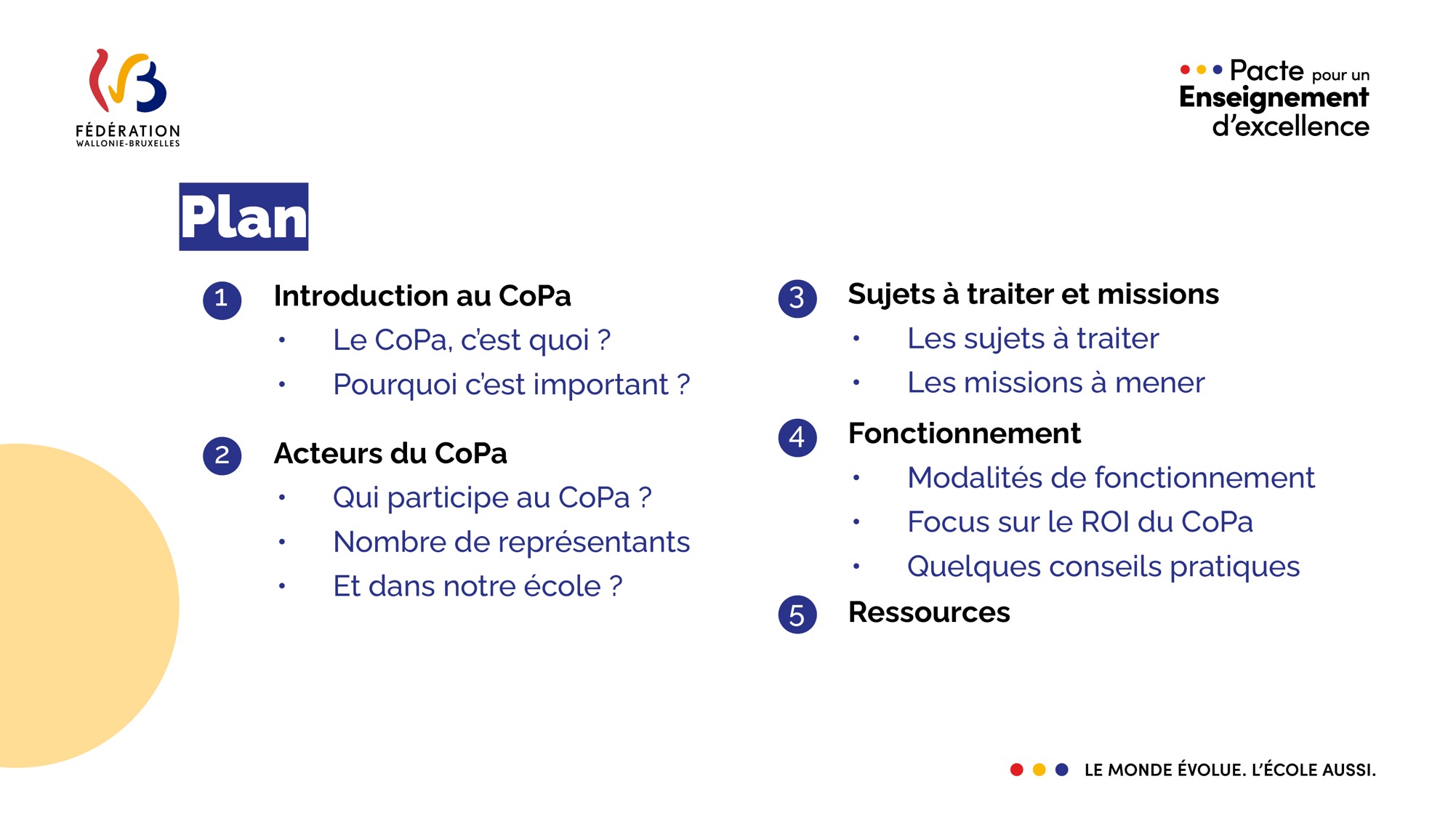 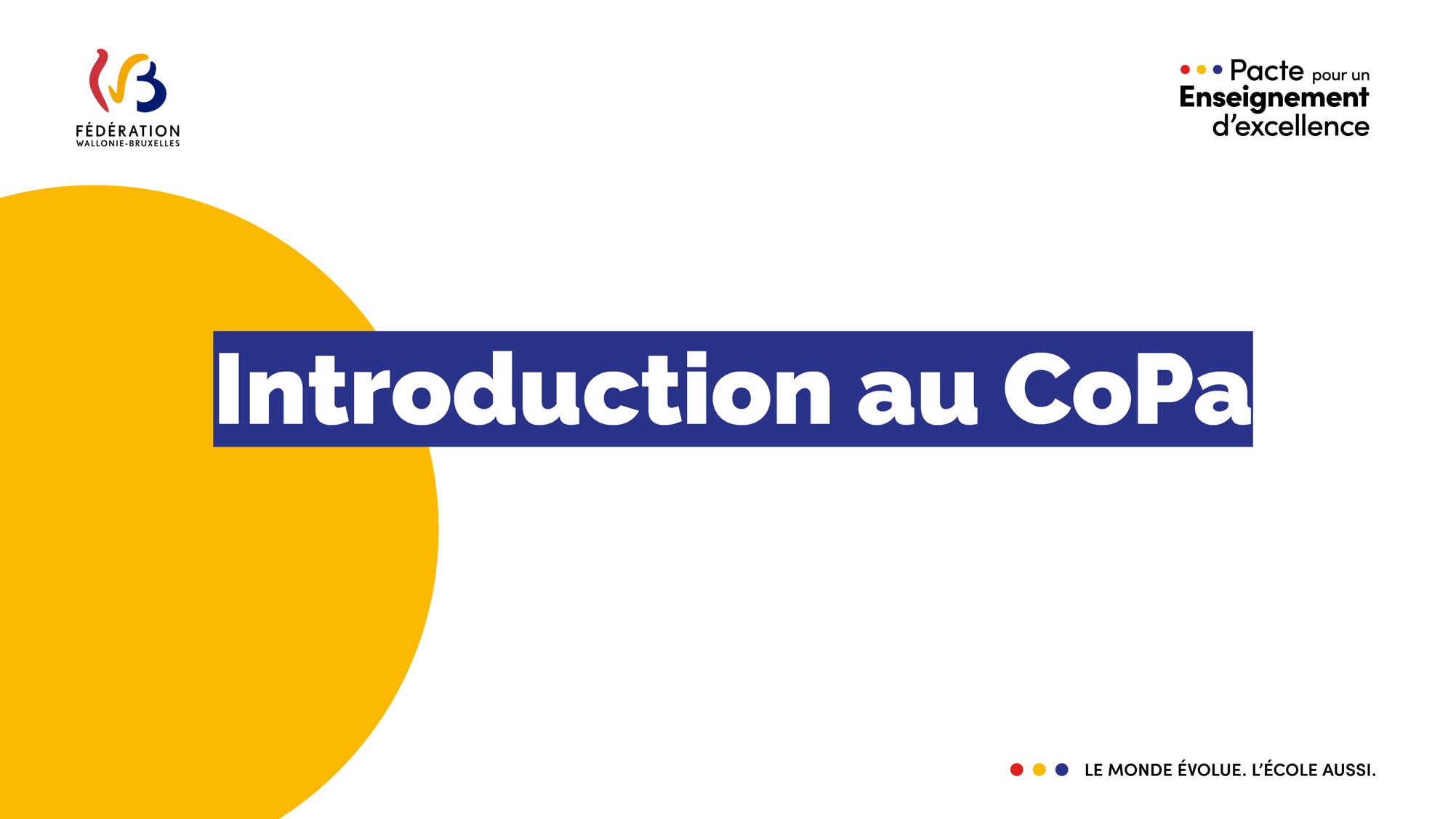 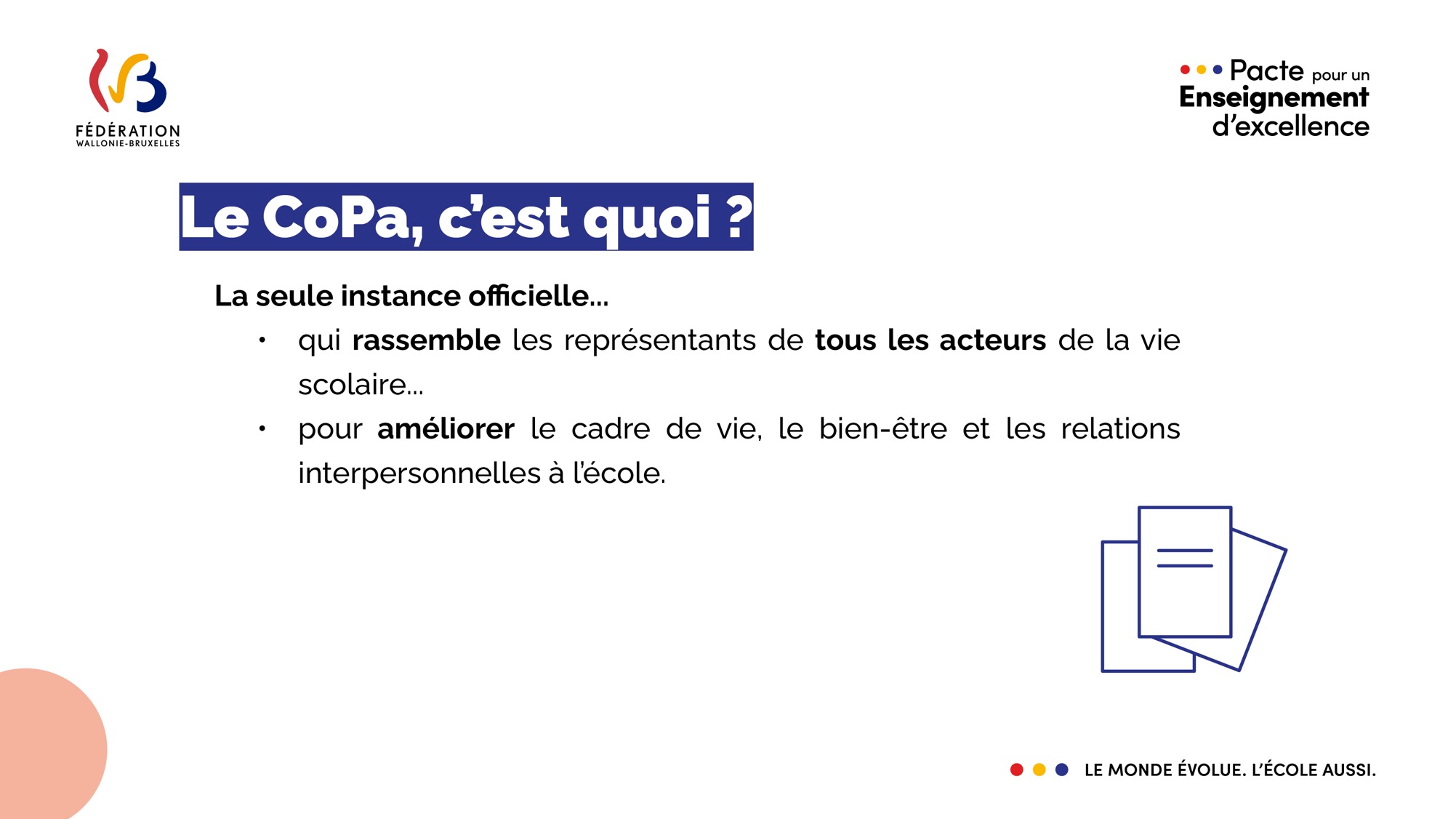 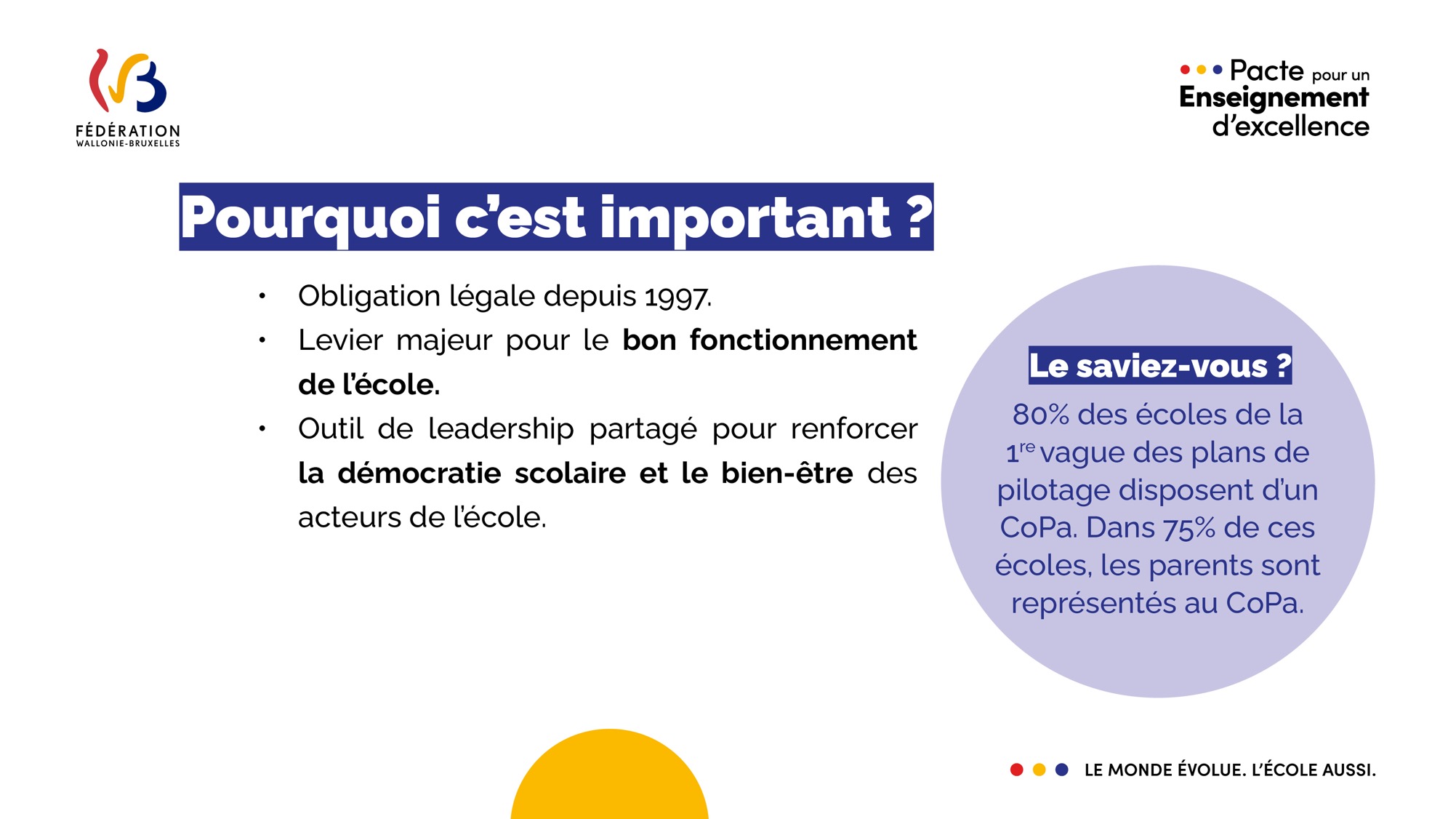 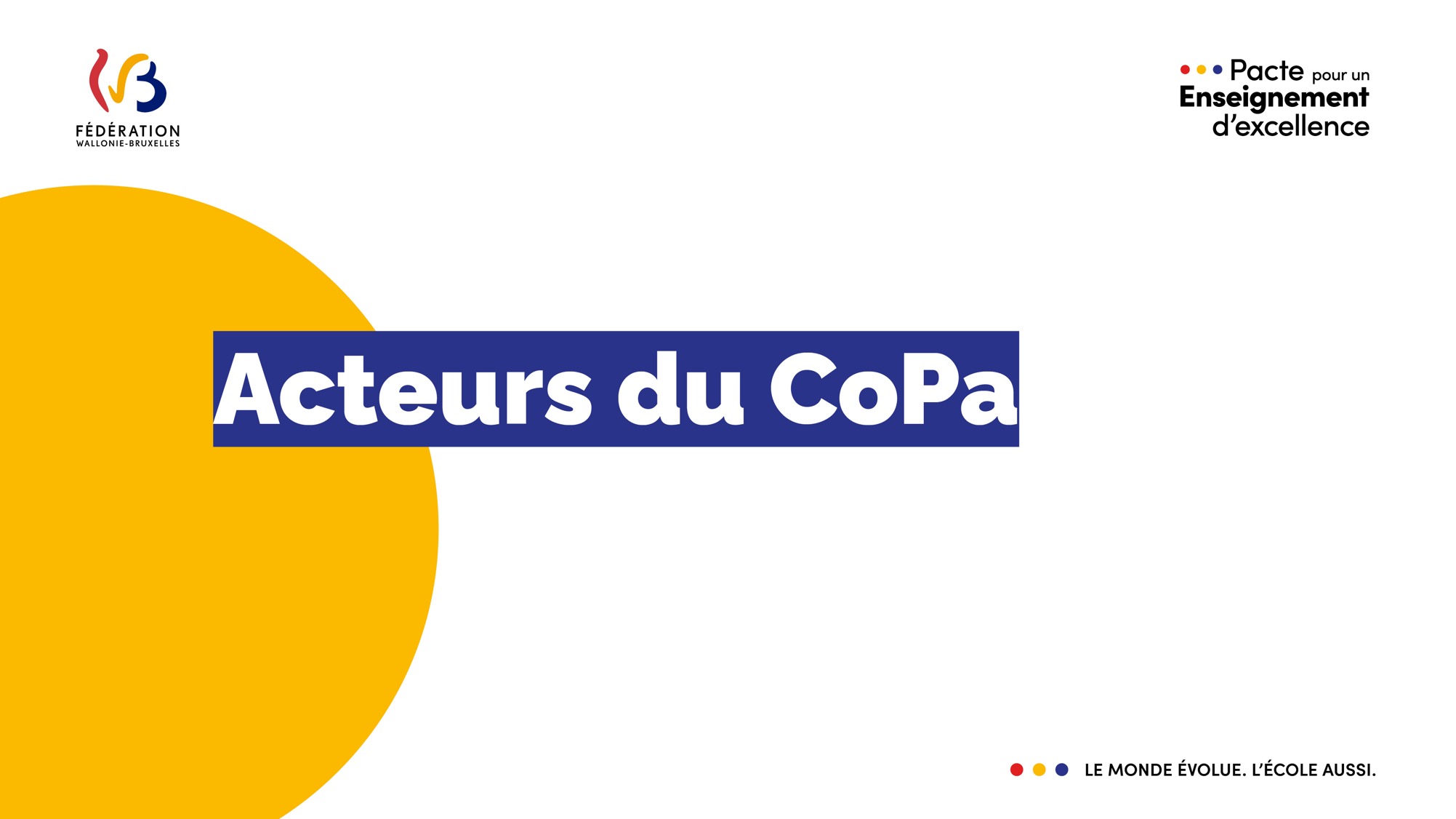 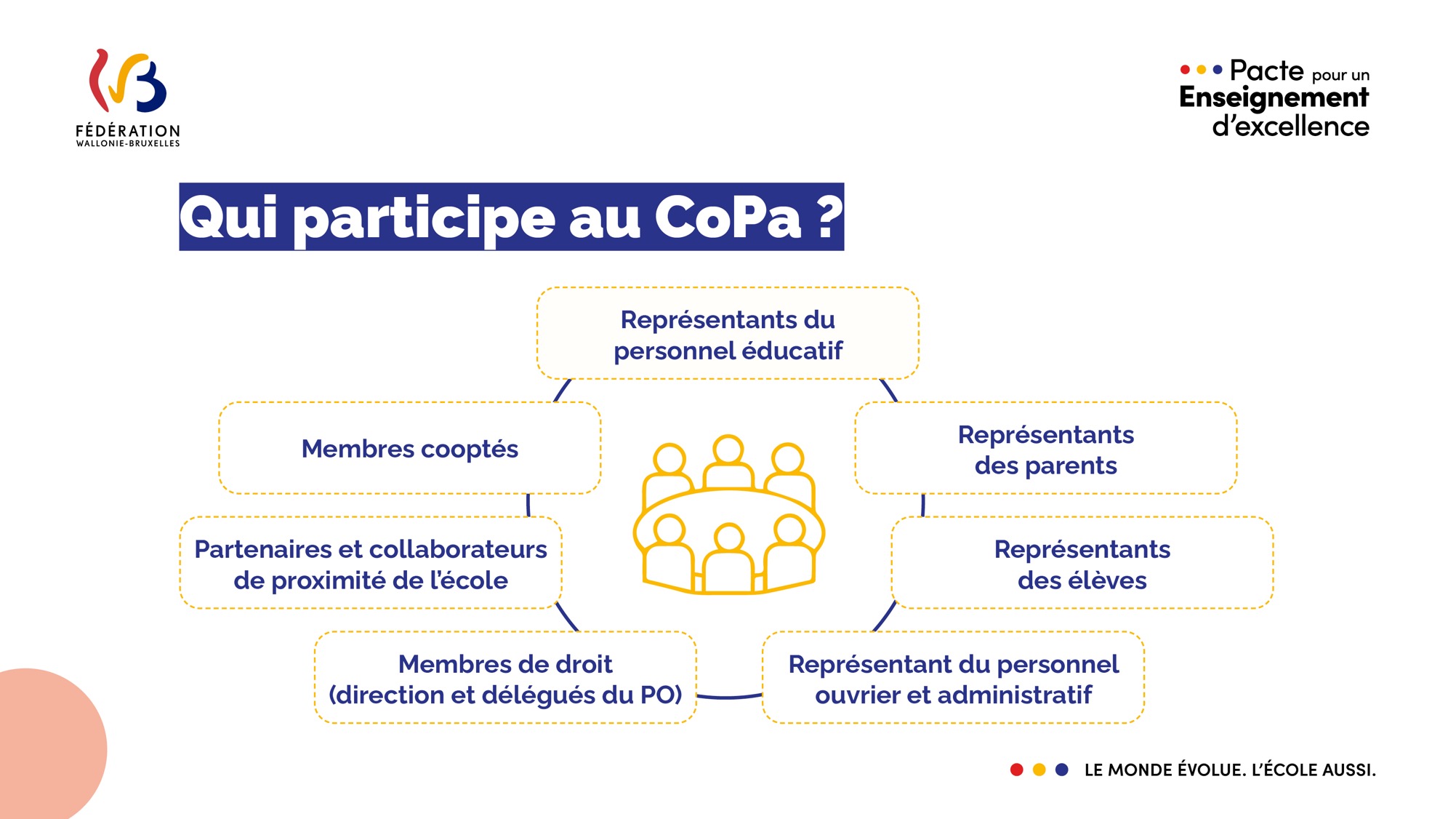 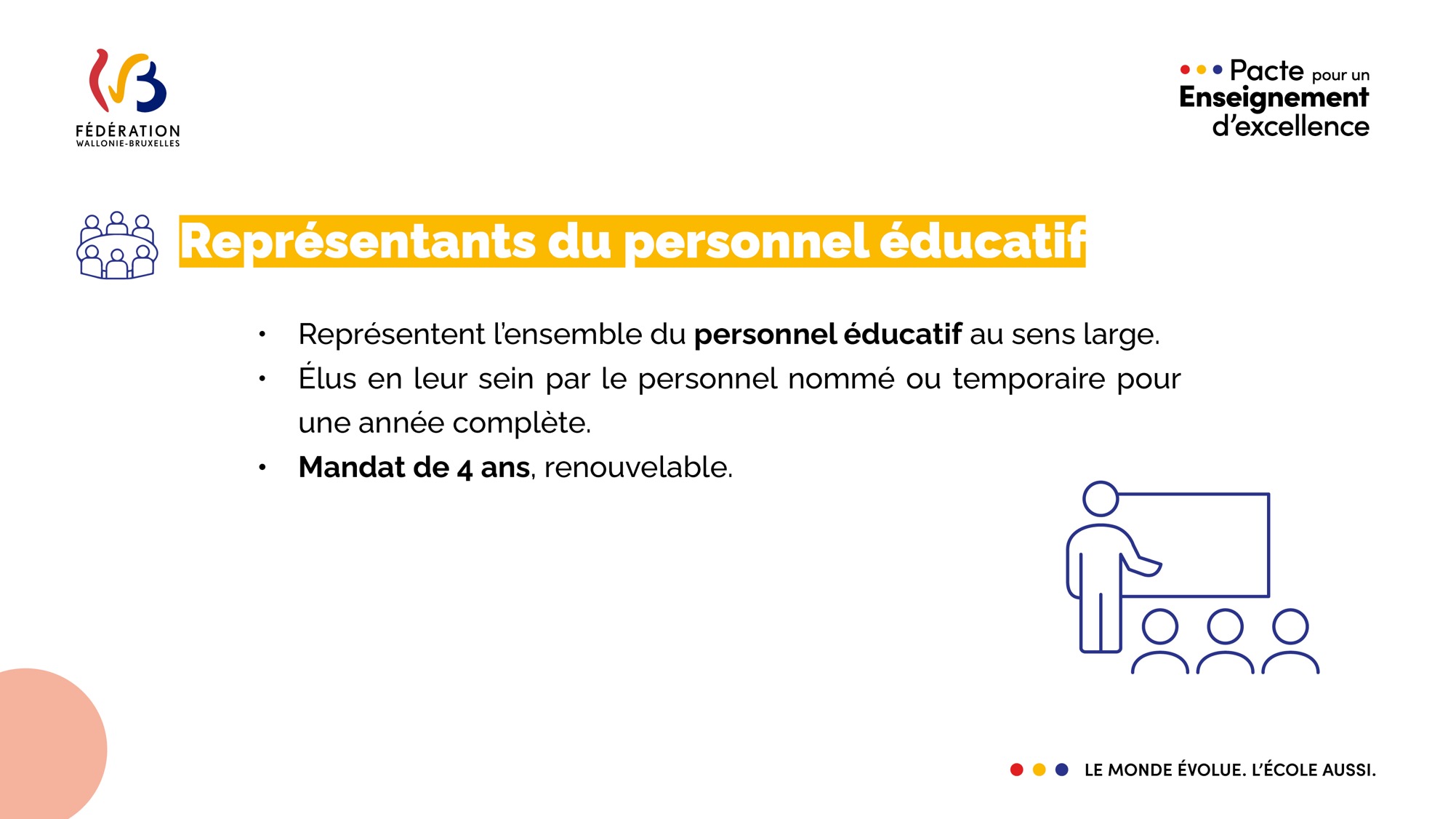 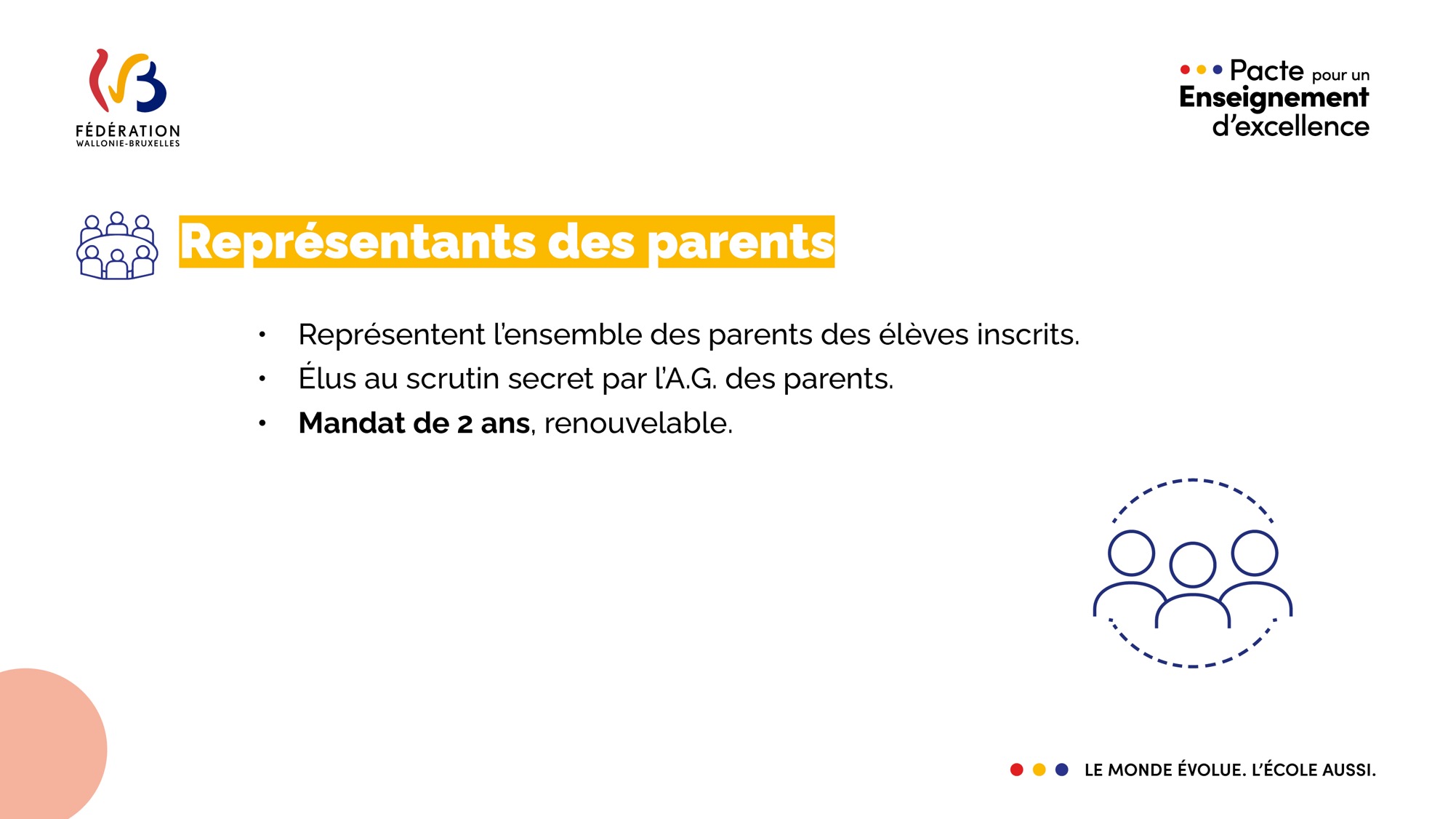 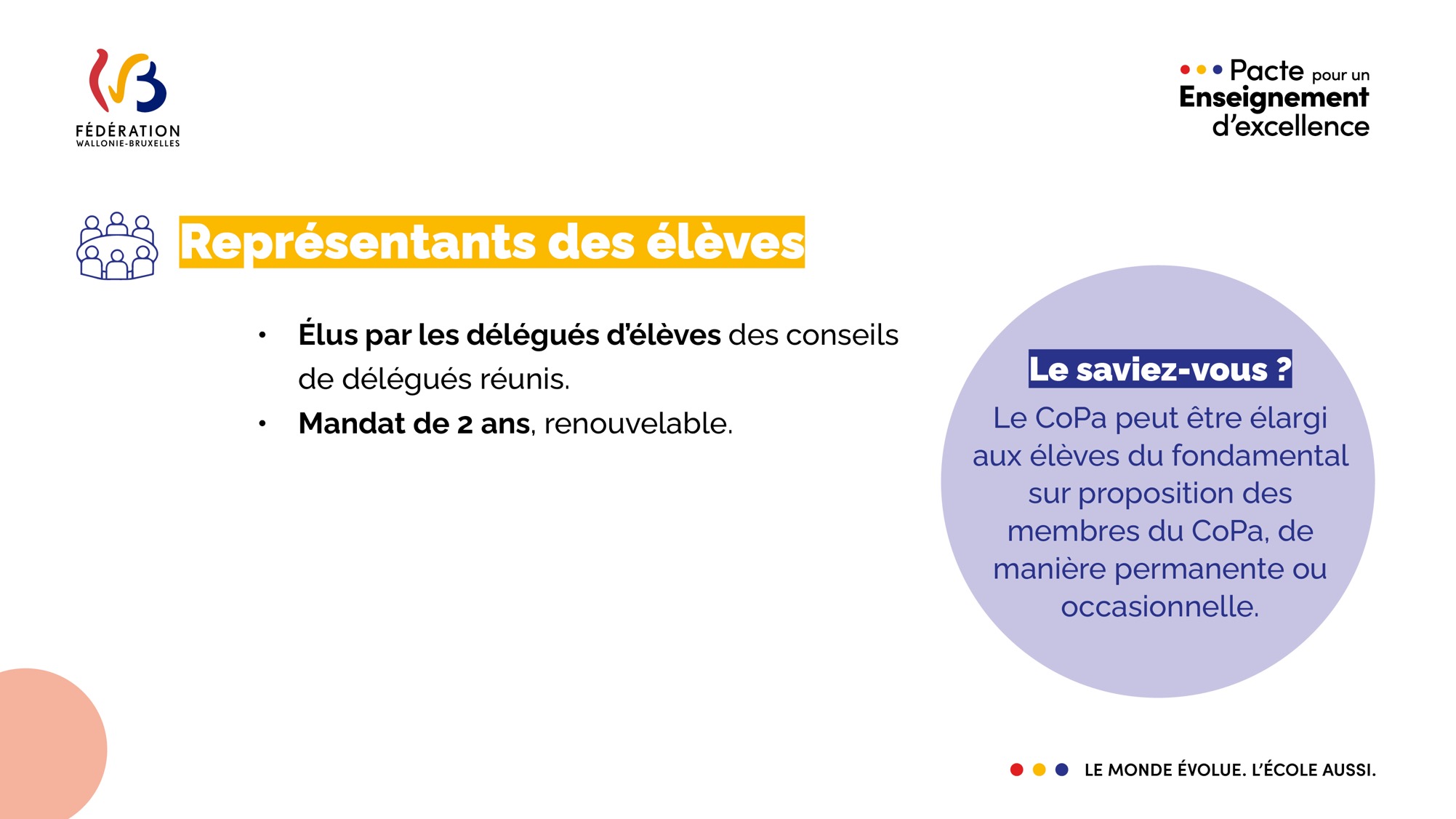 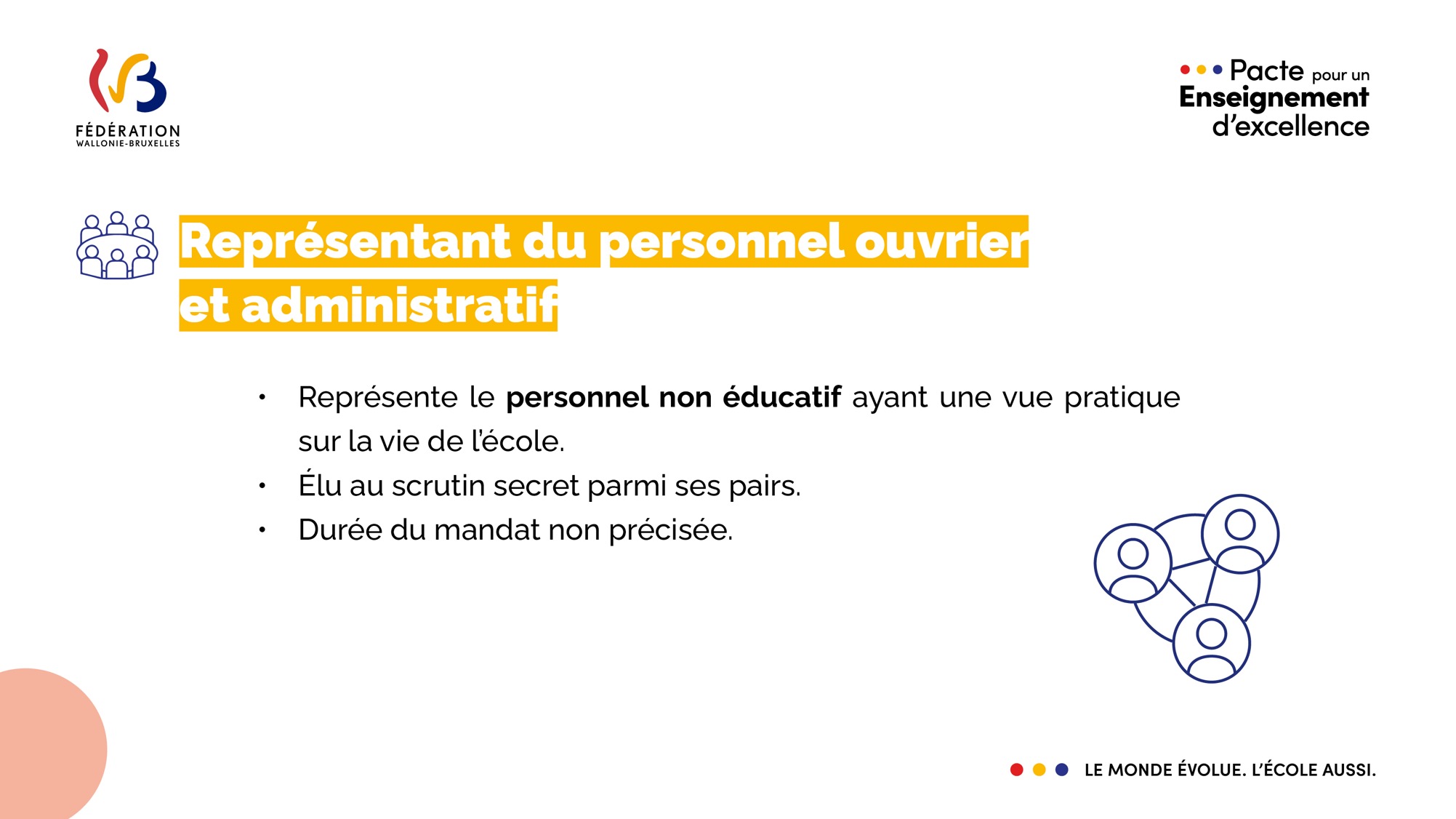 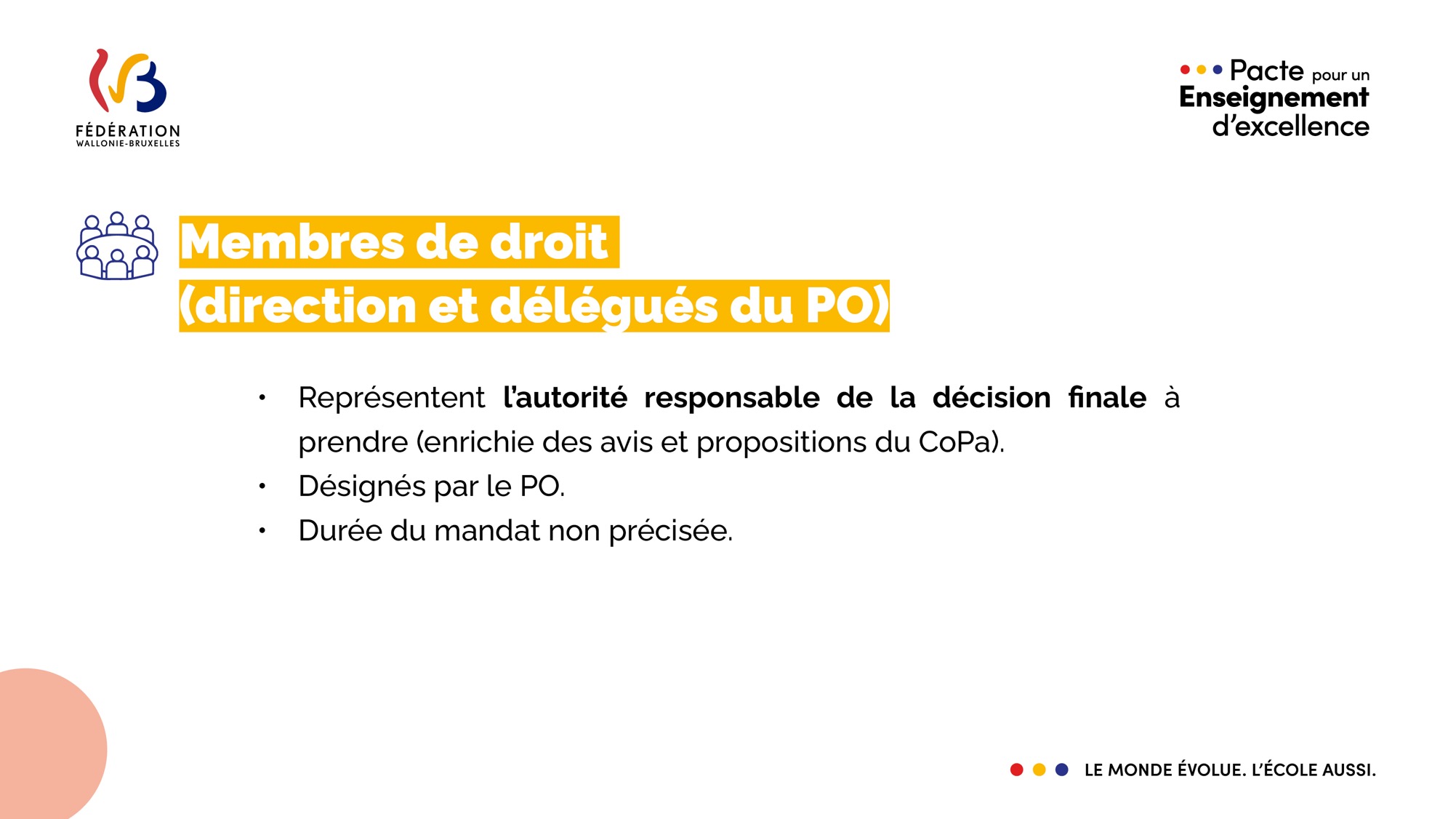 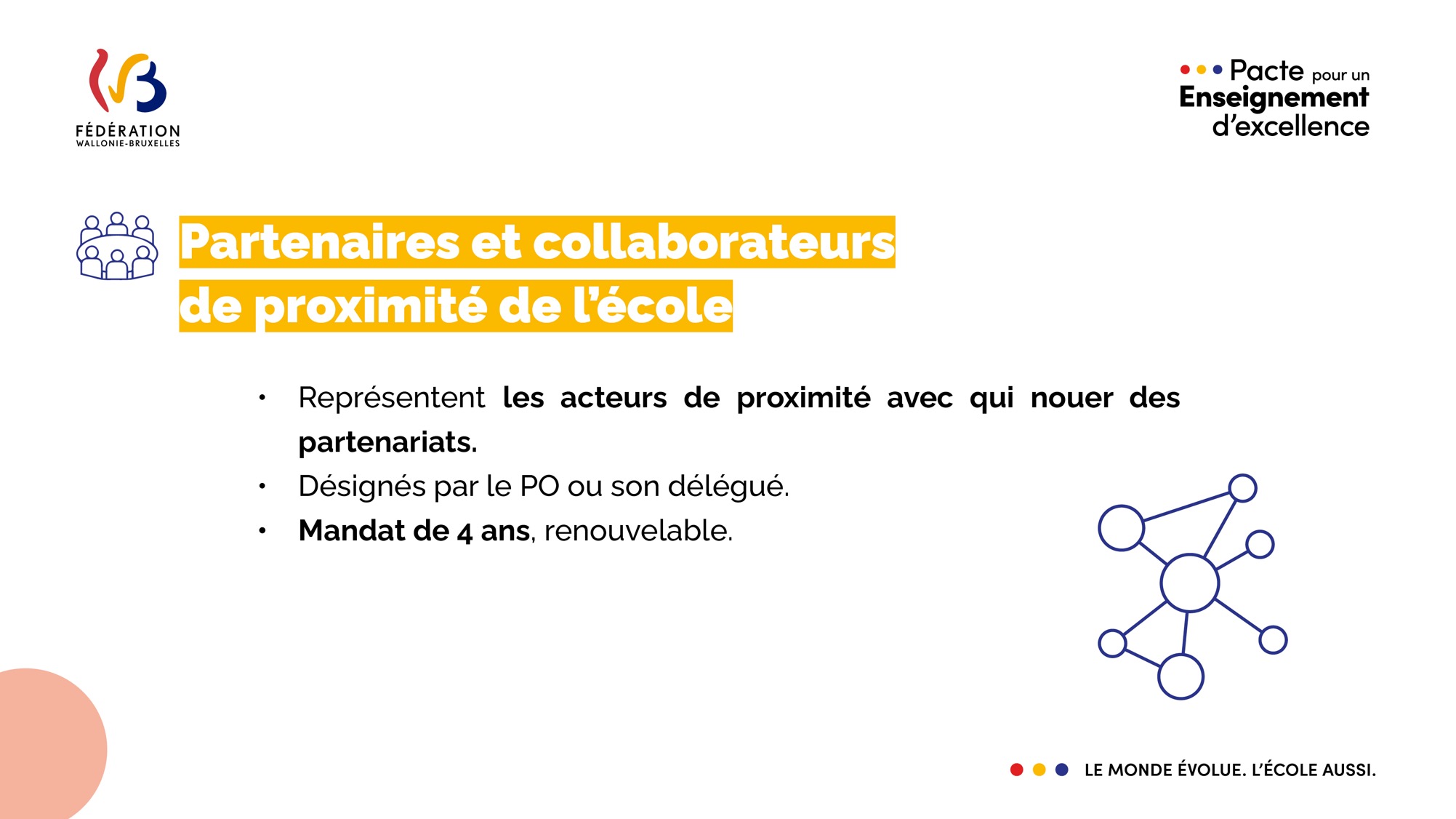 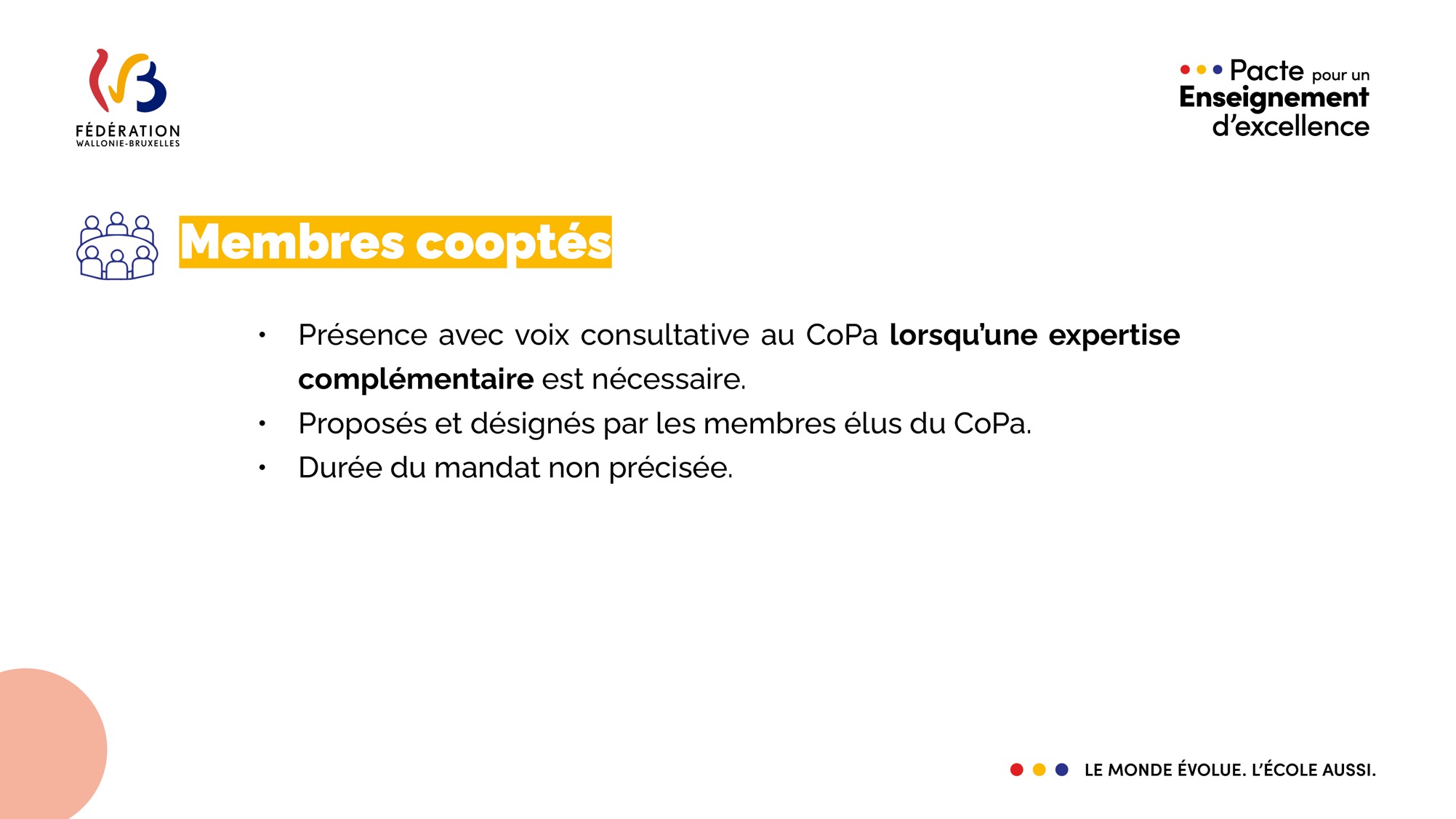 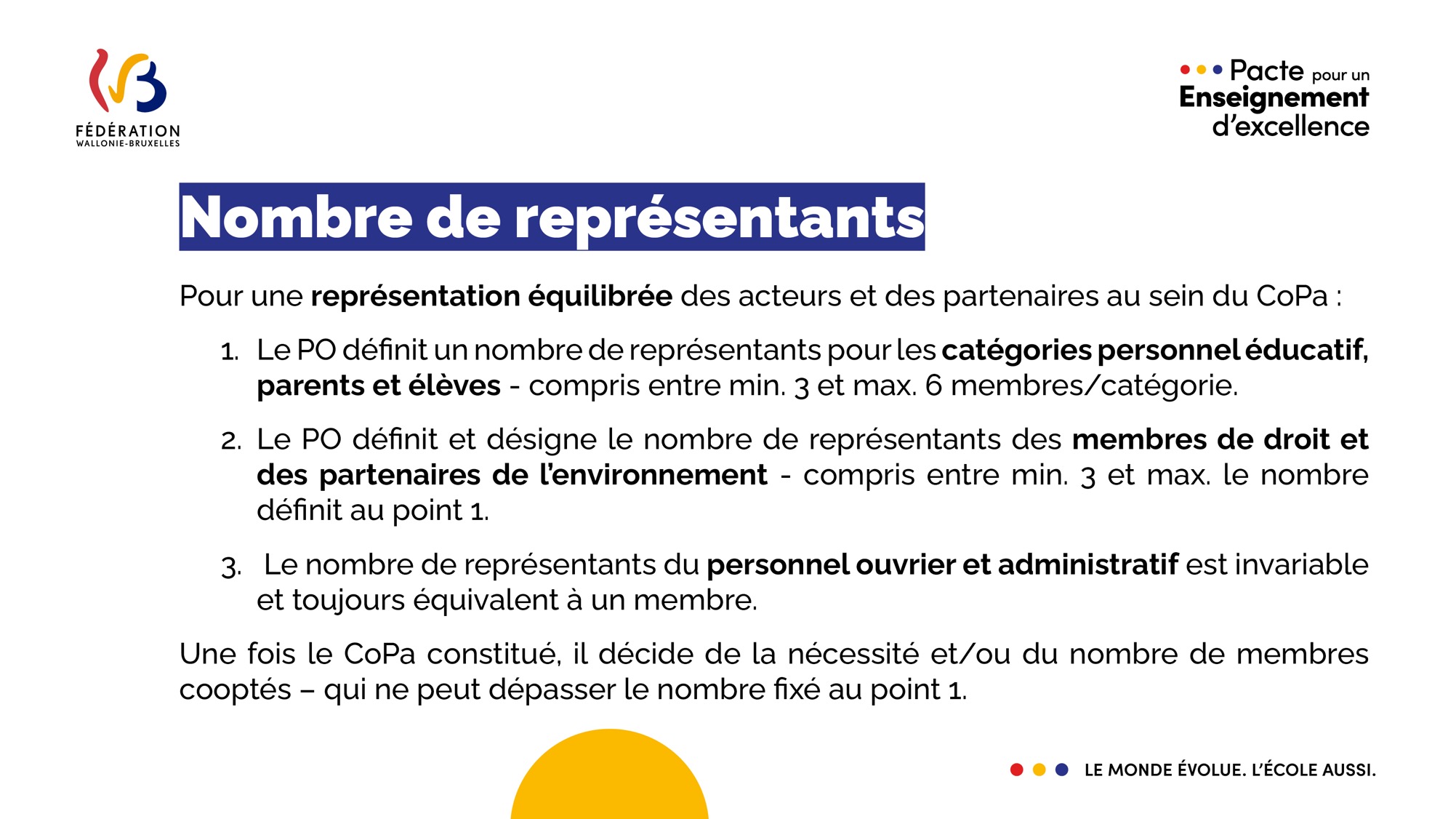 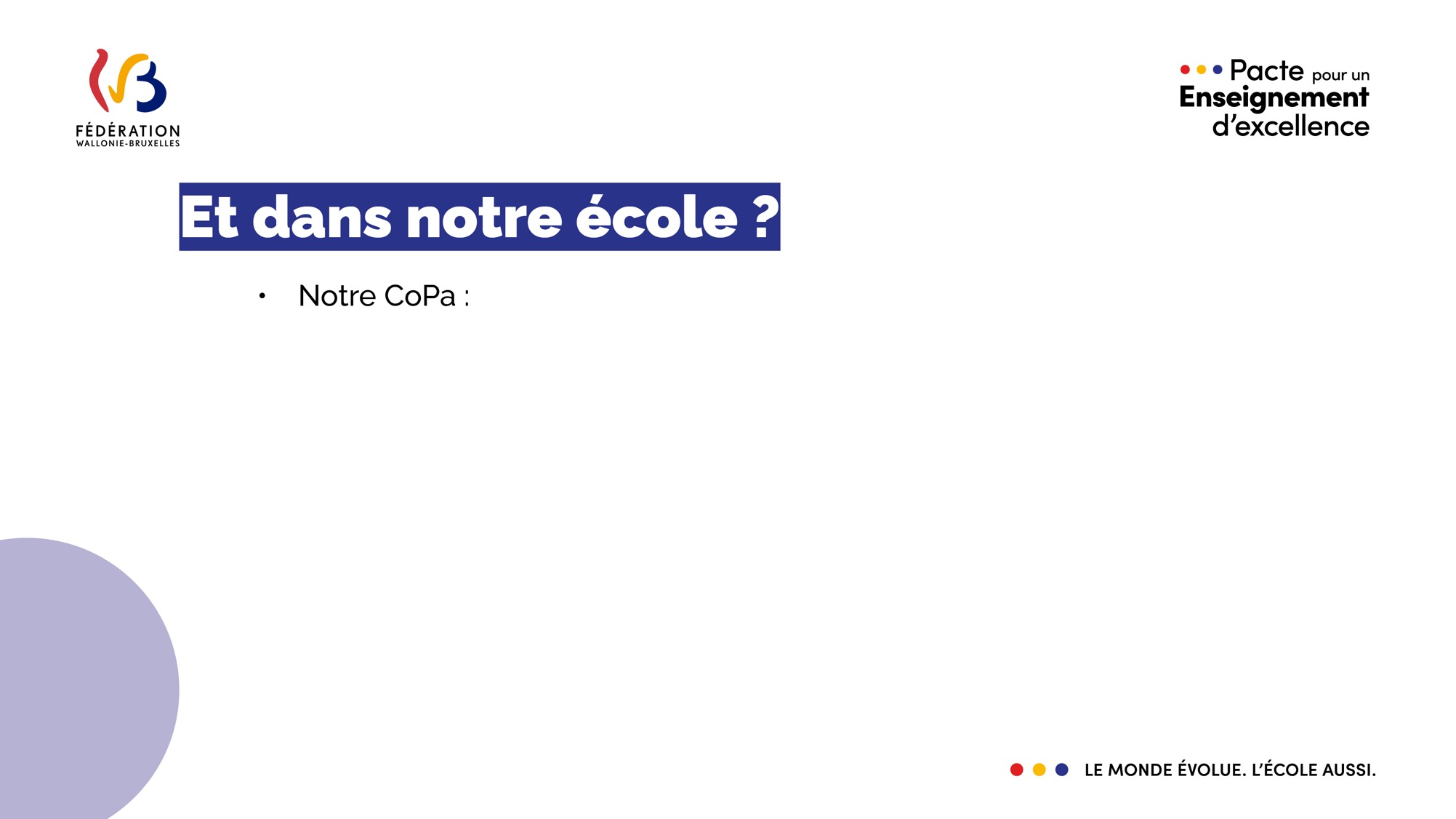 Complétez cette zone de texte avec les informations spécifiques à votre établissement.
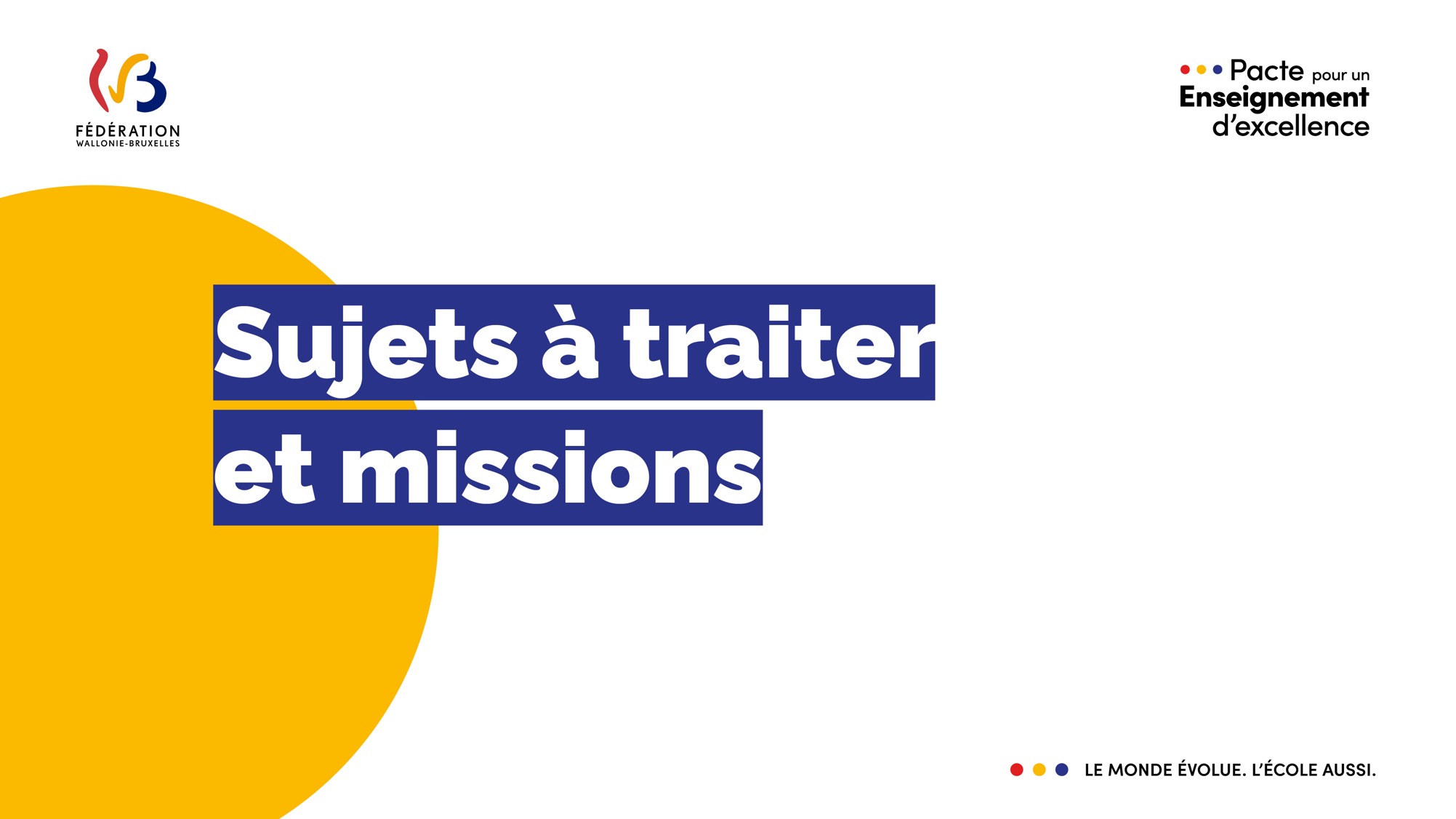 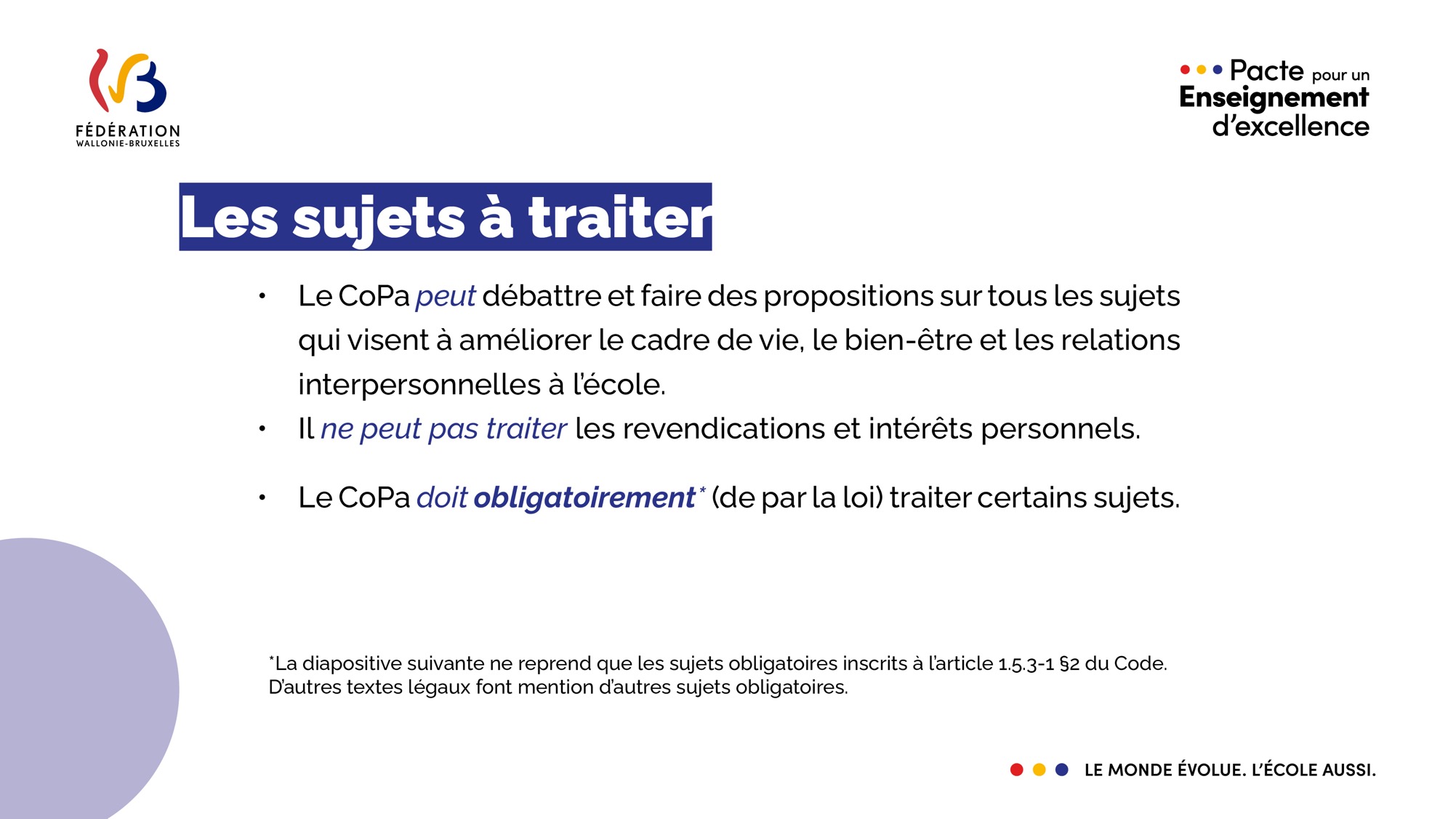 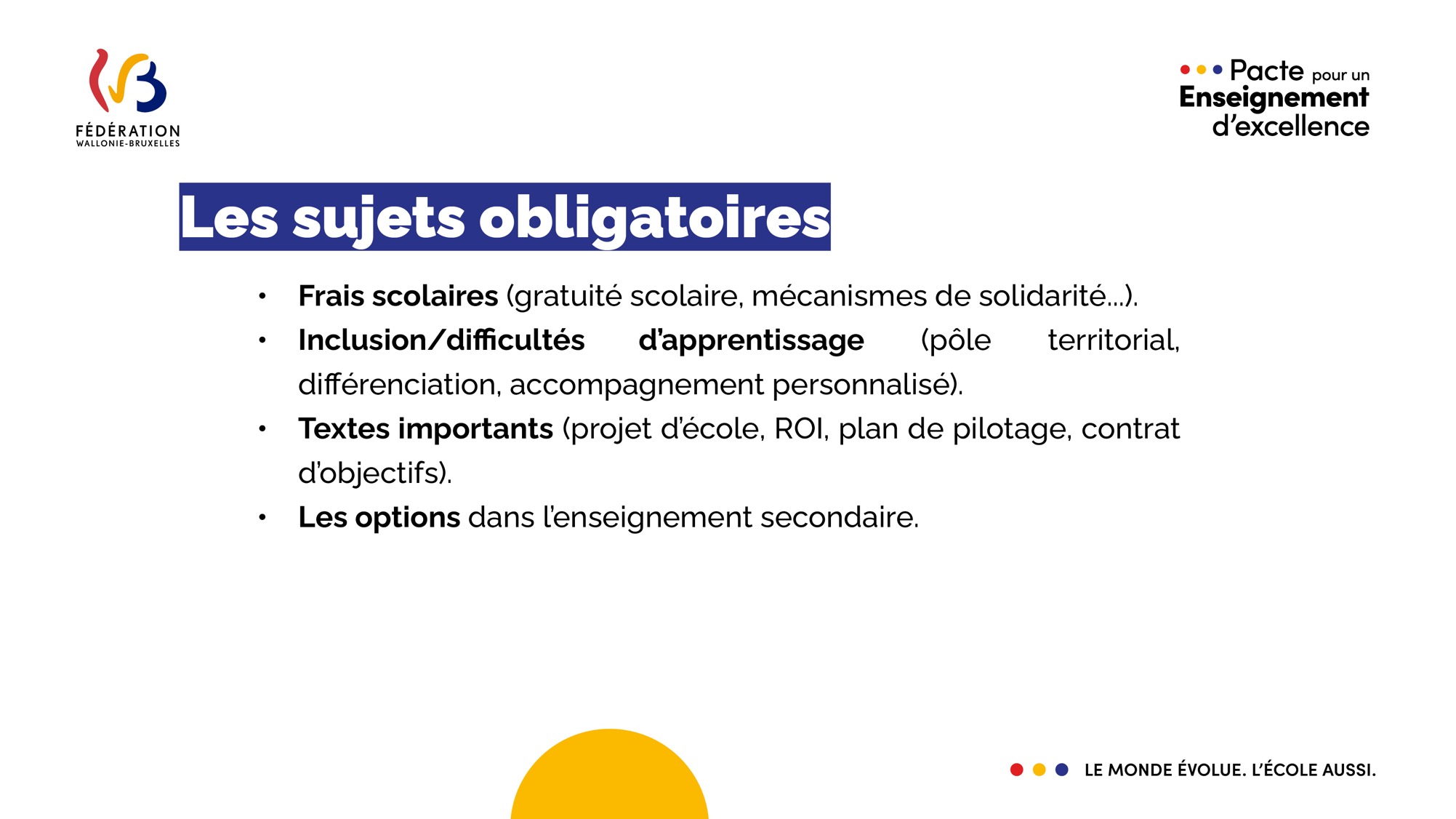 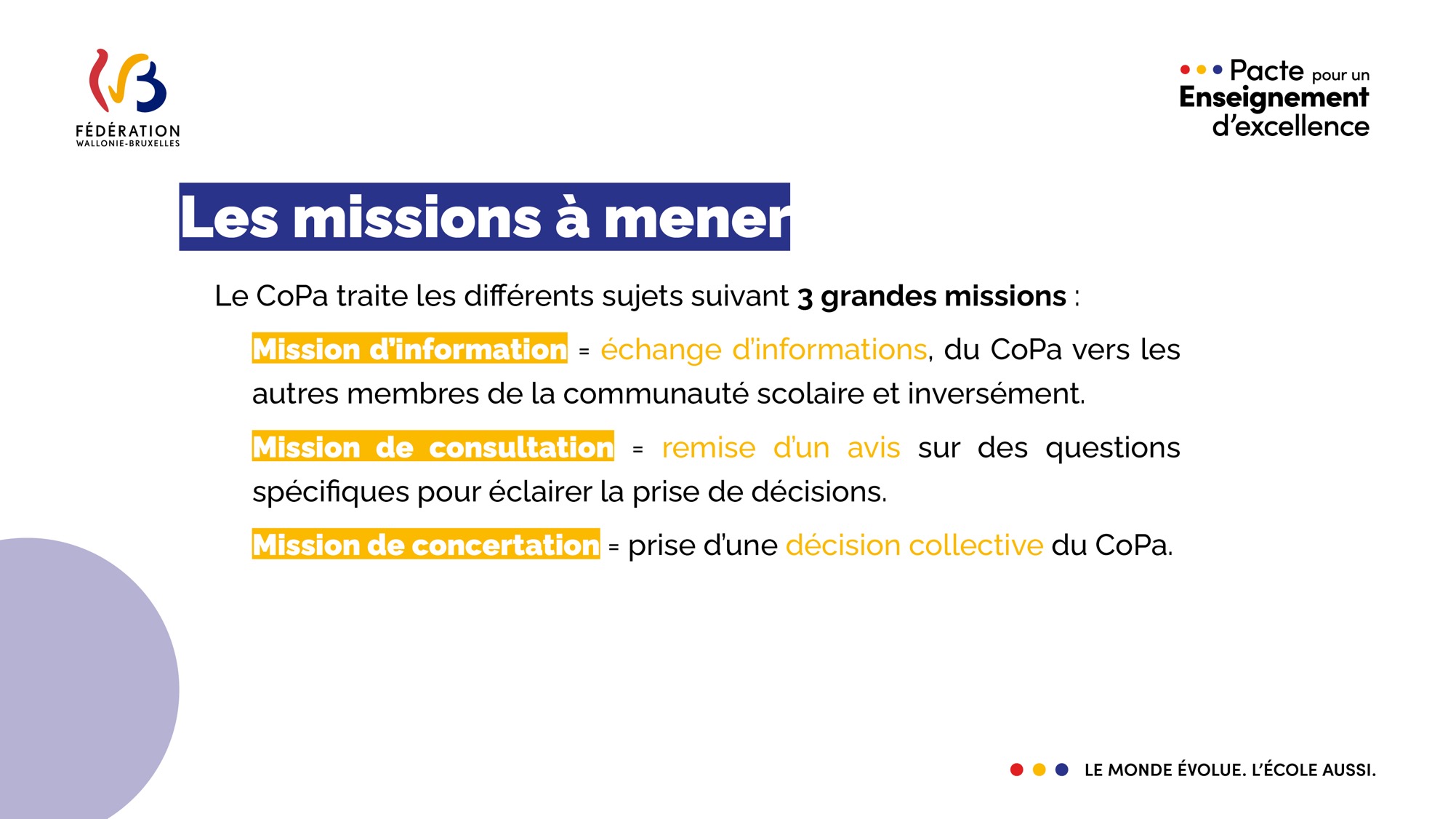 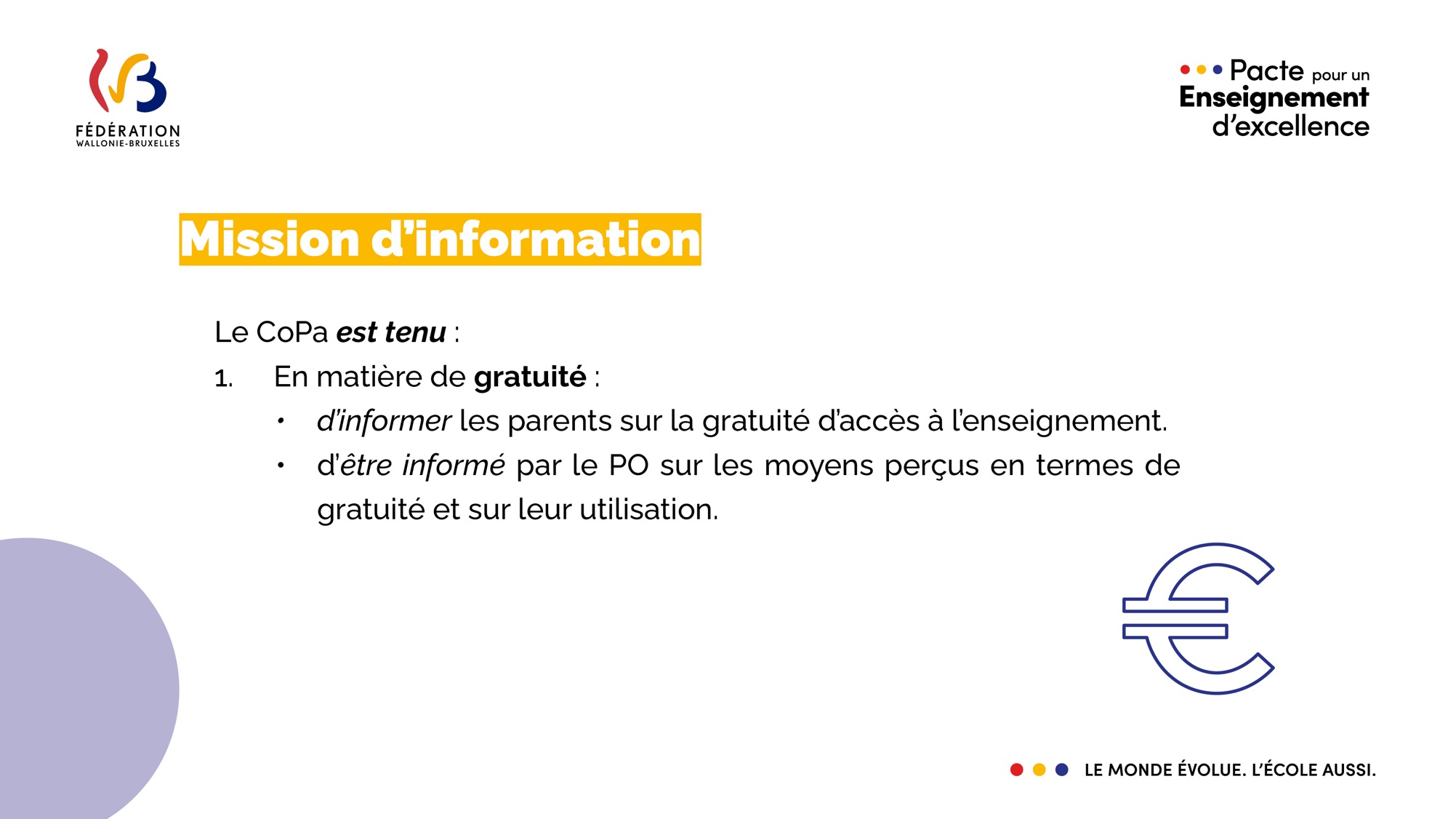 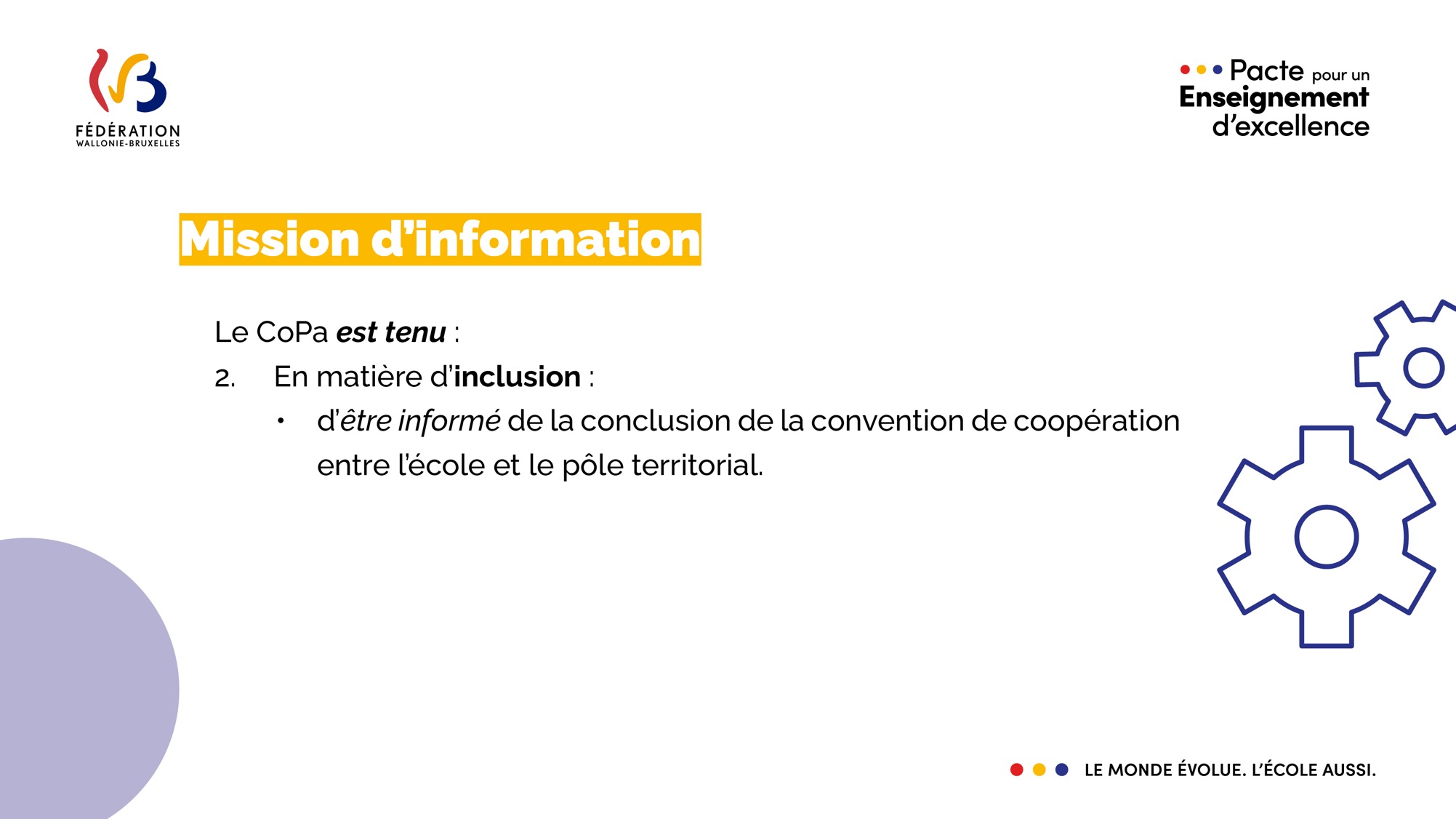 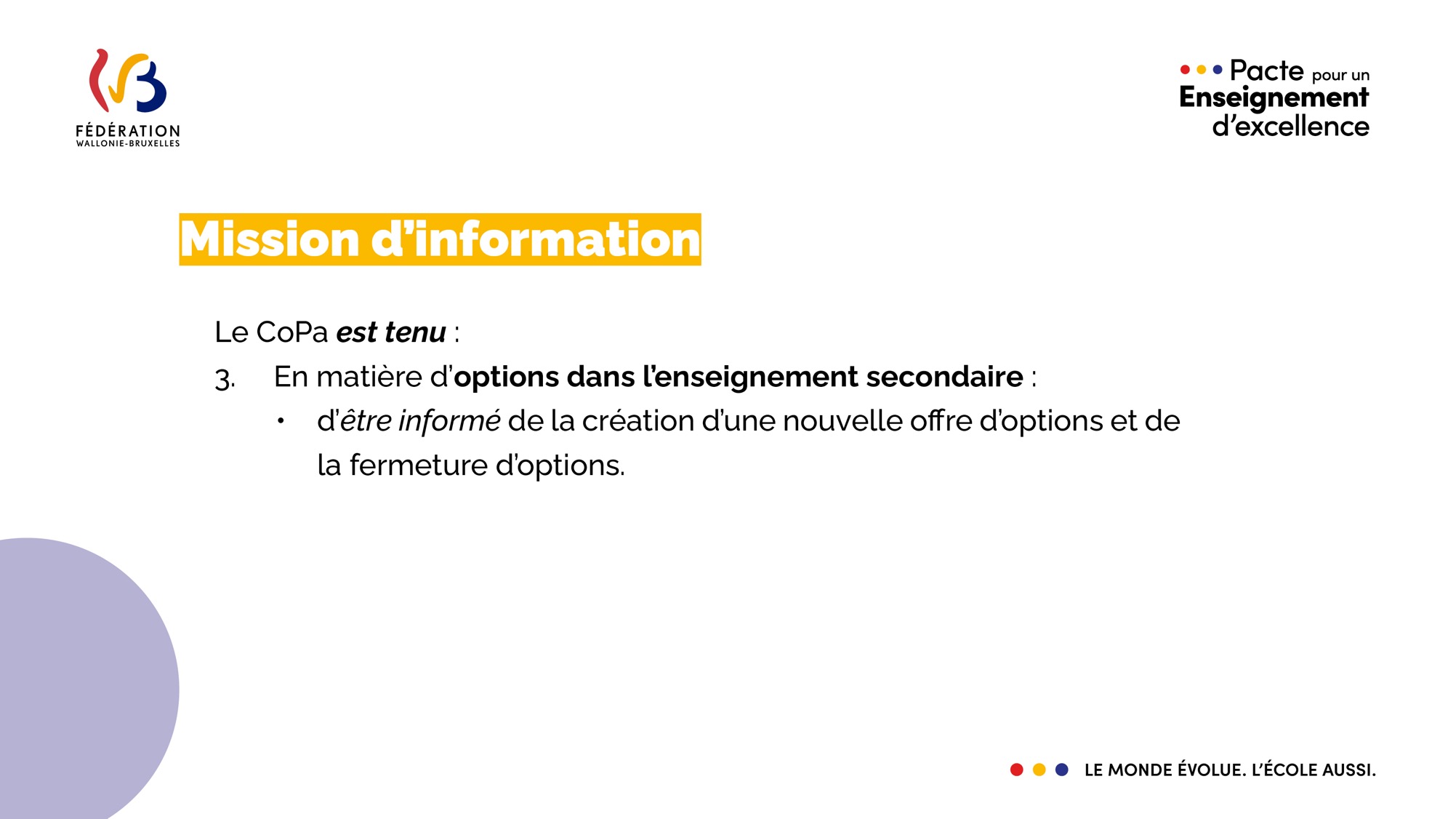 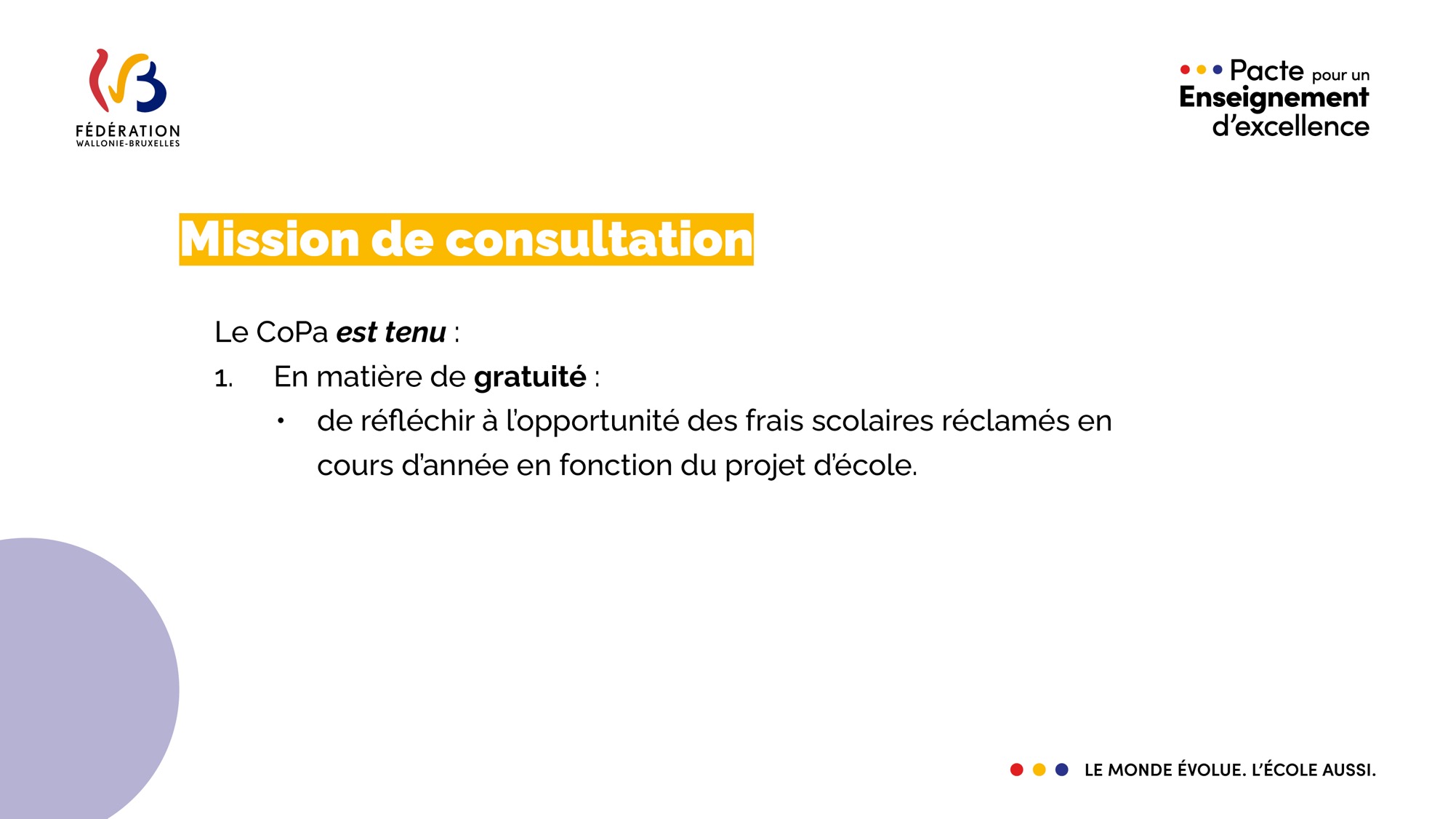 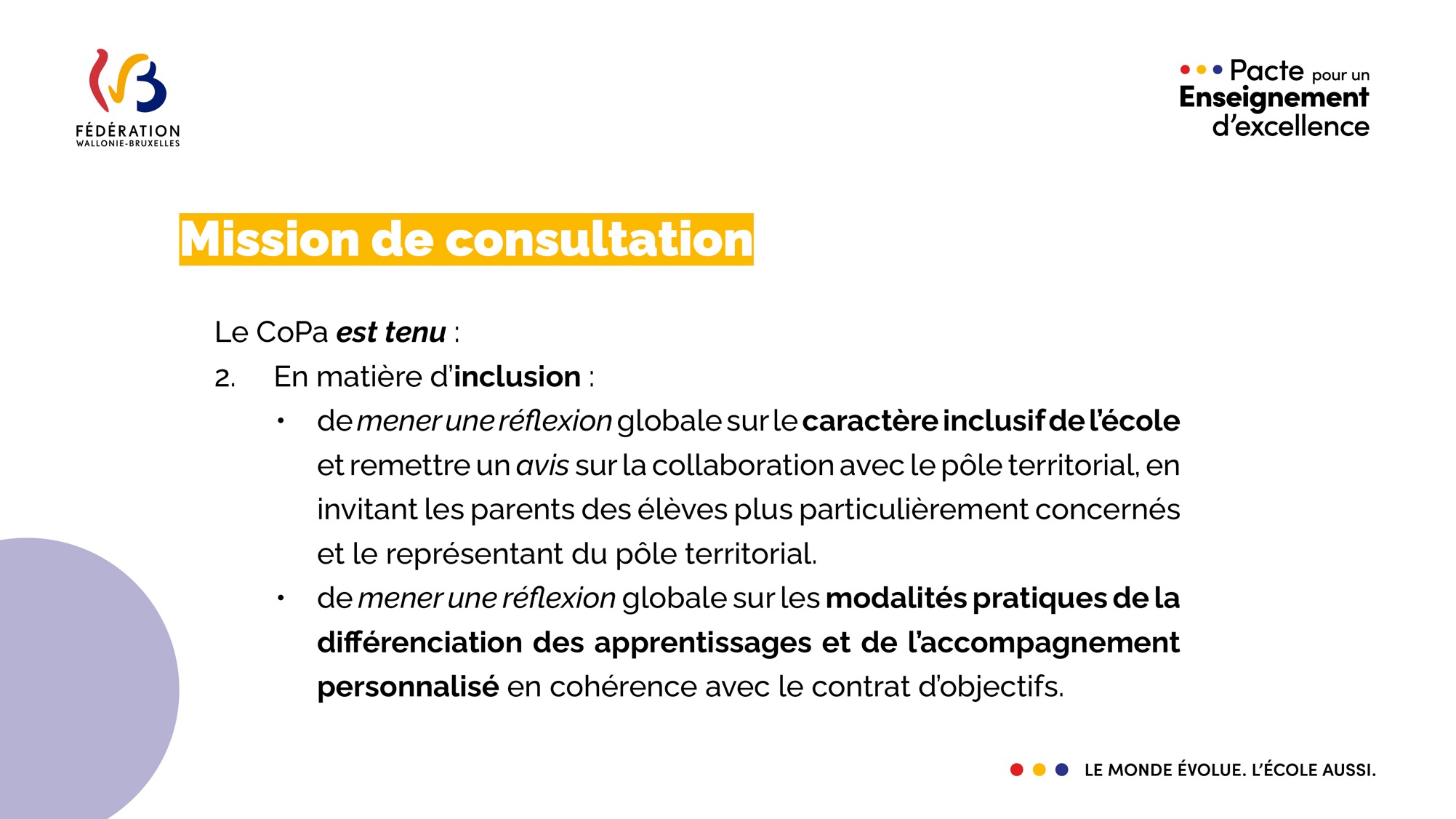 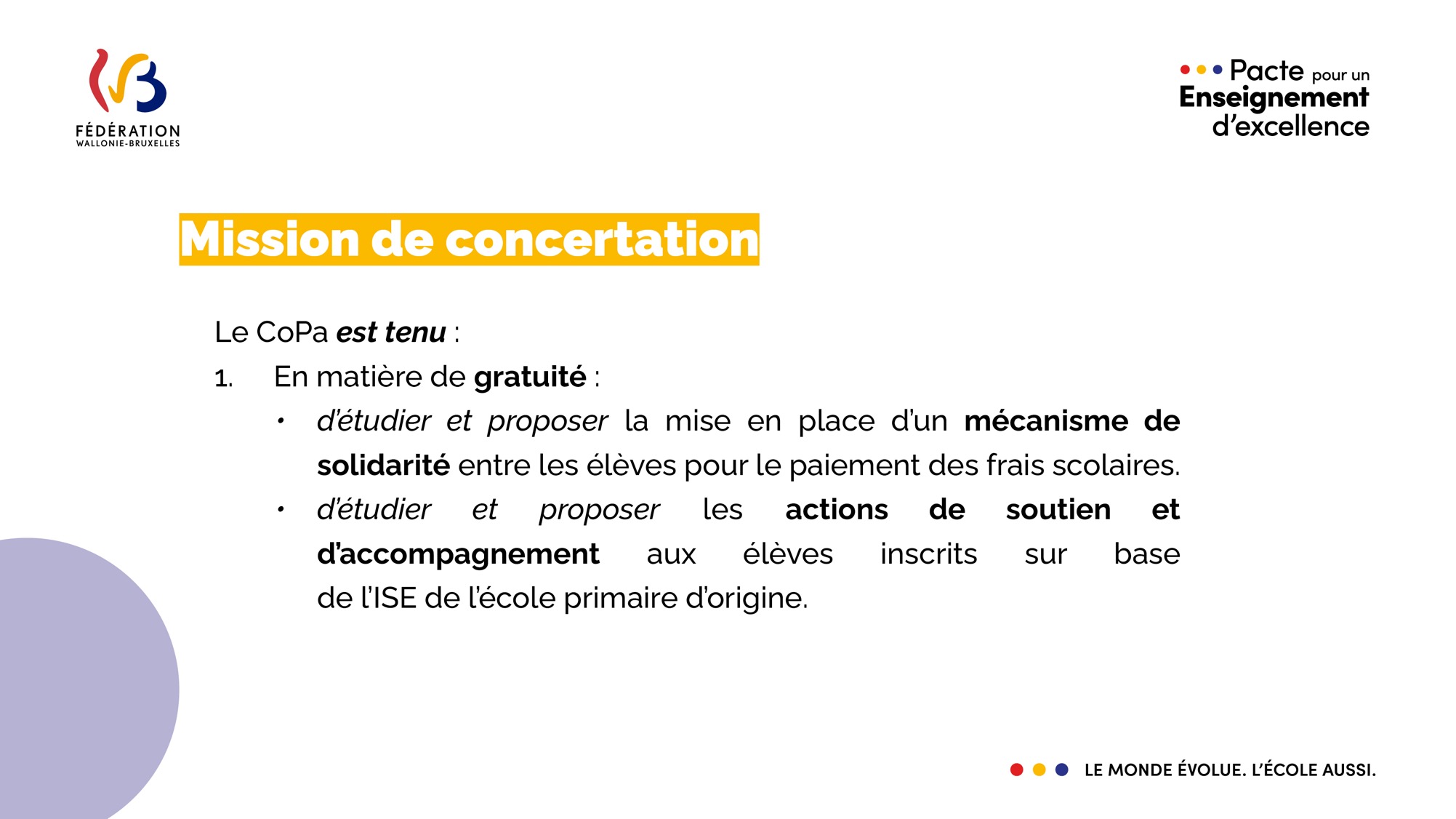 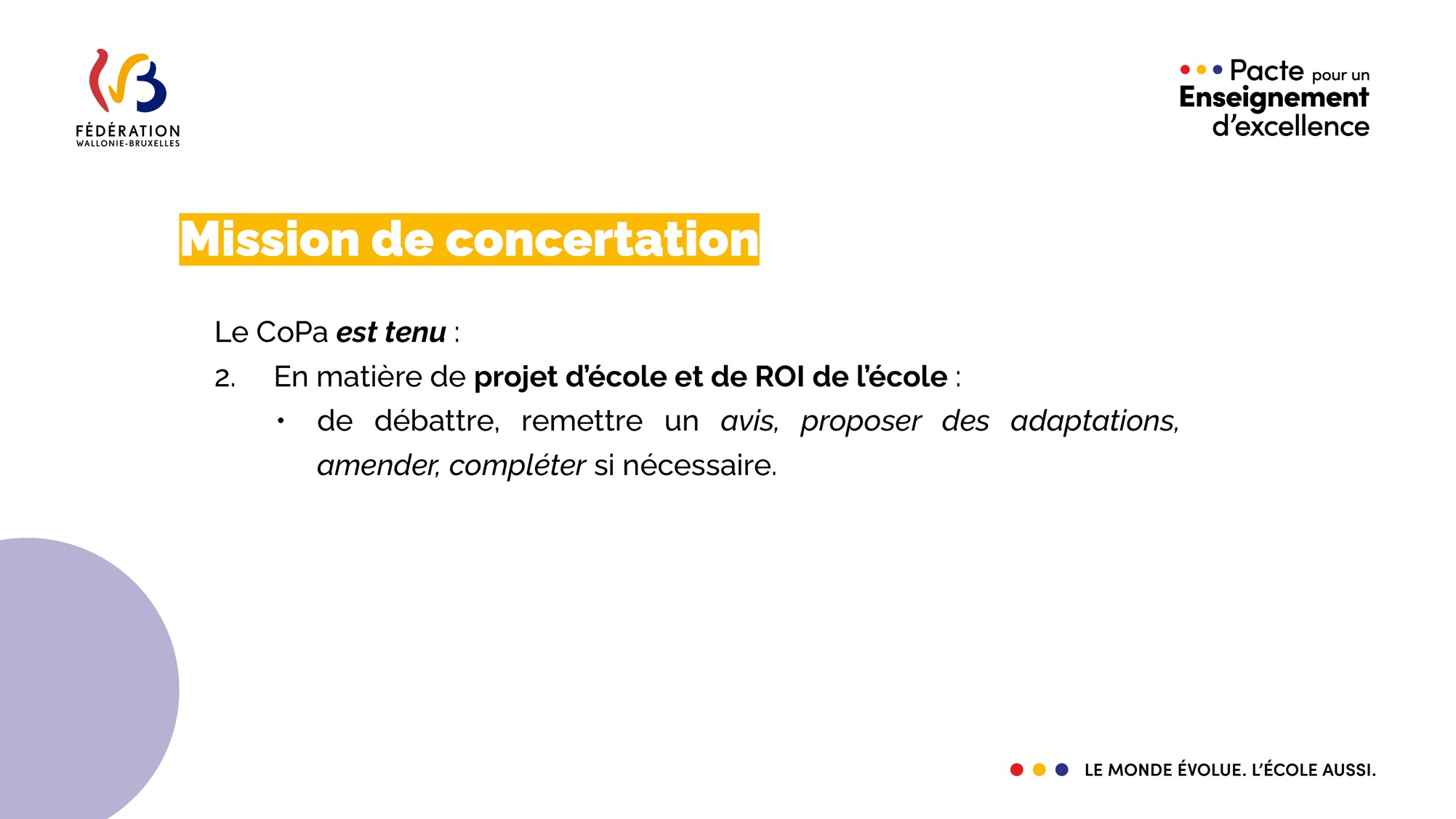 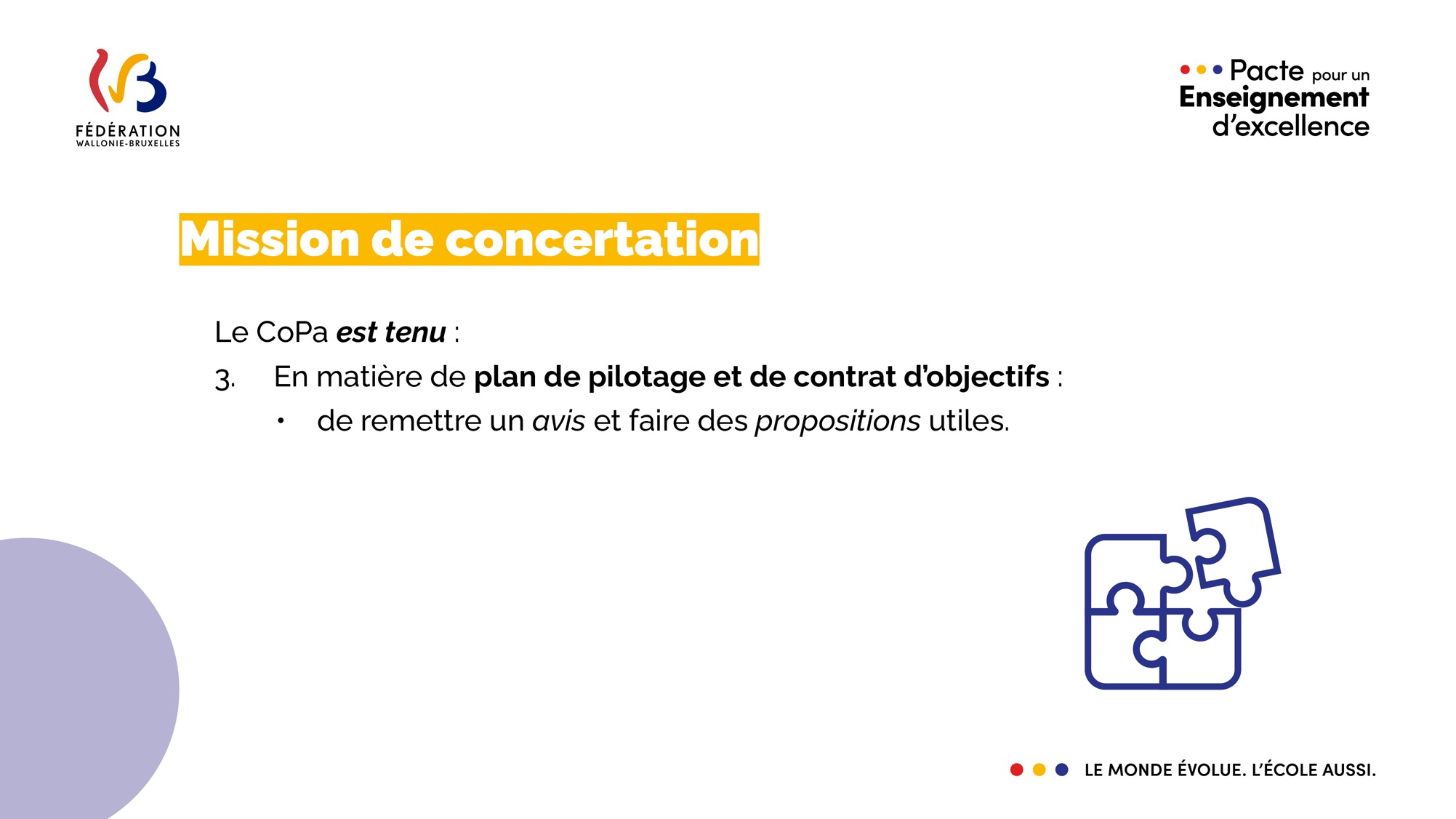 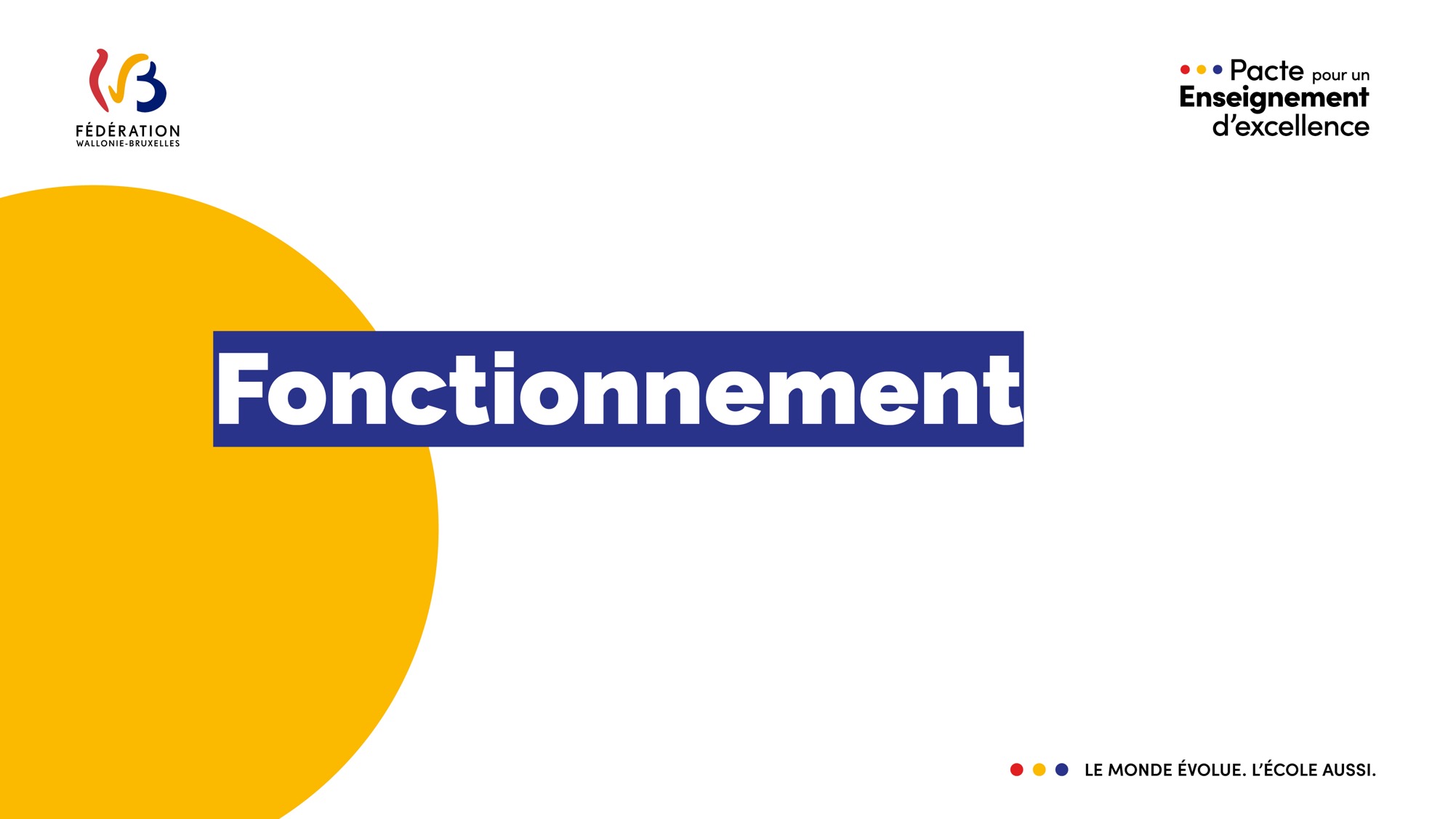 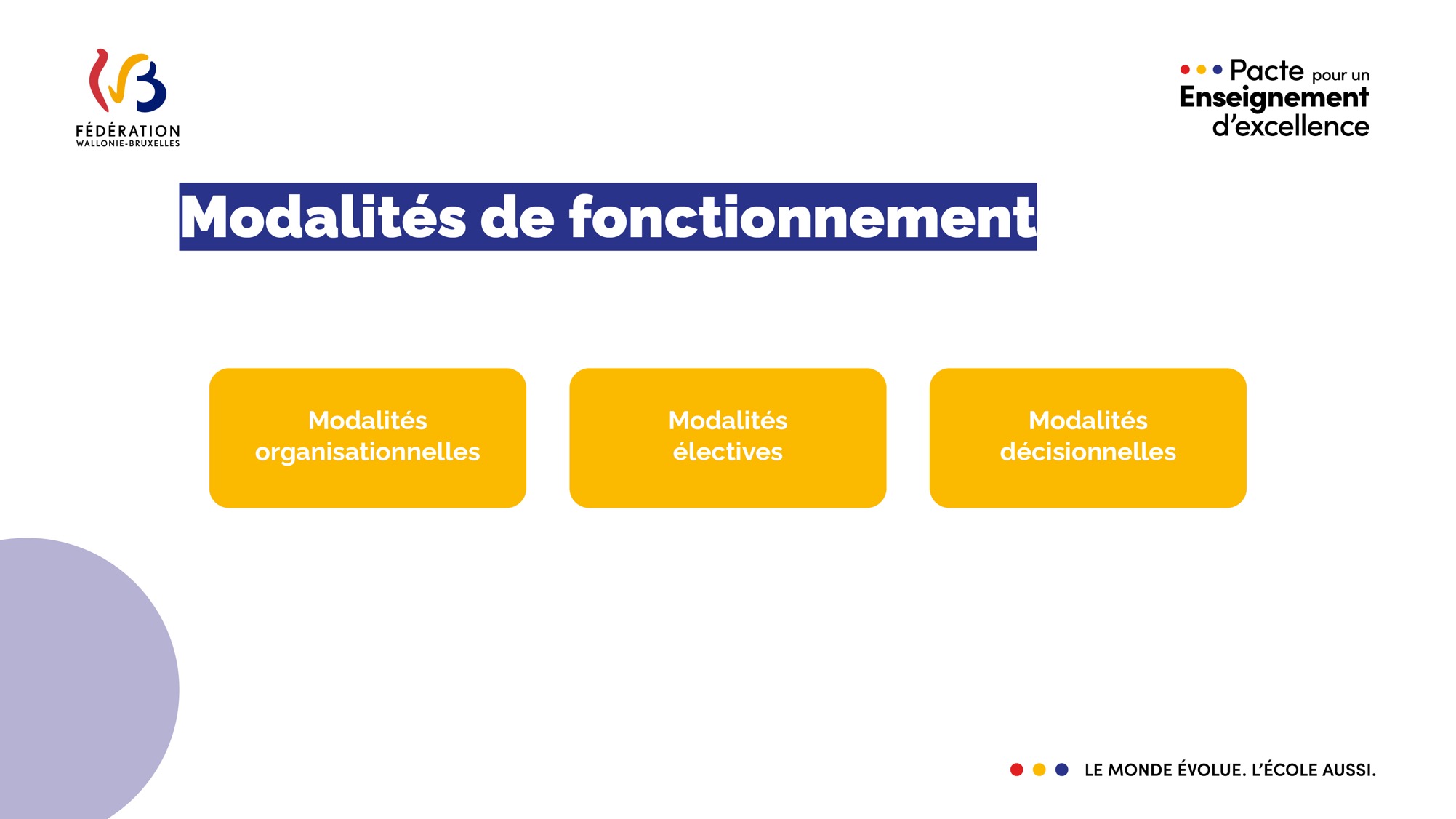 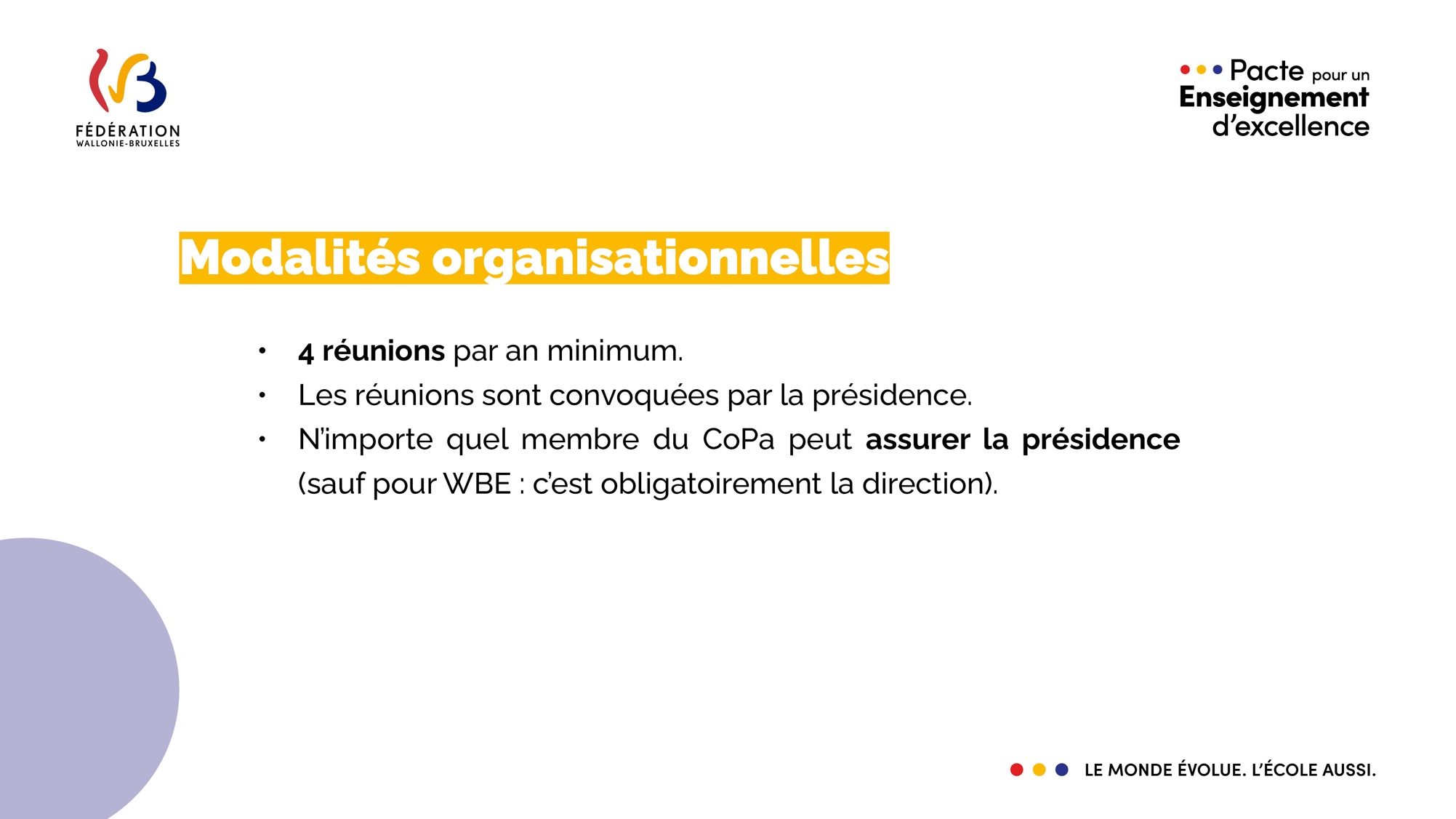 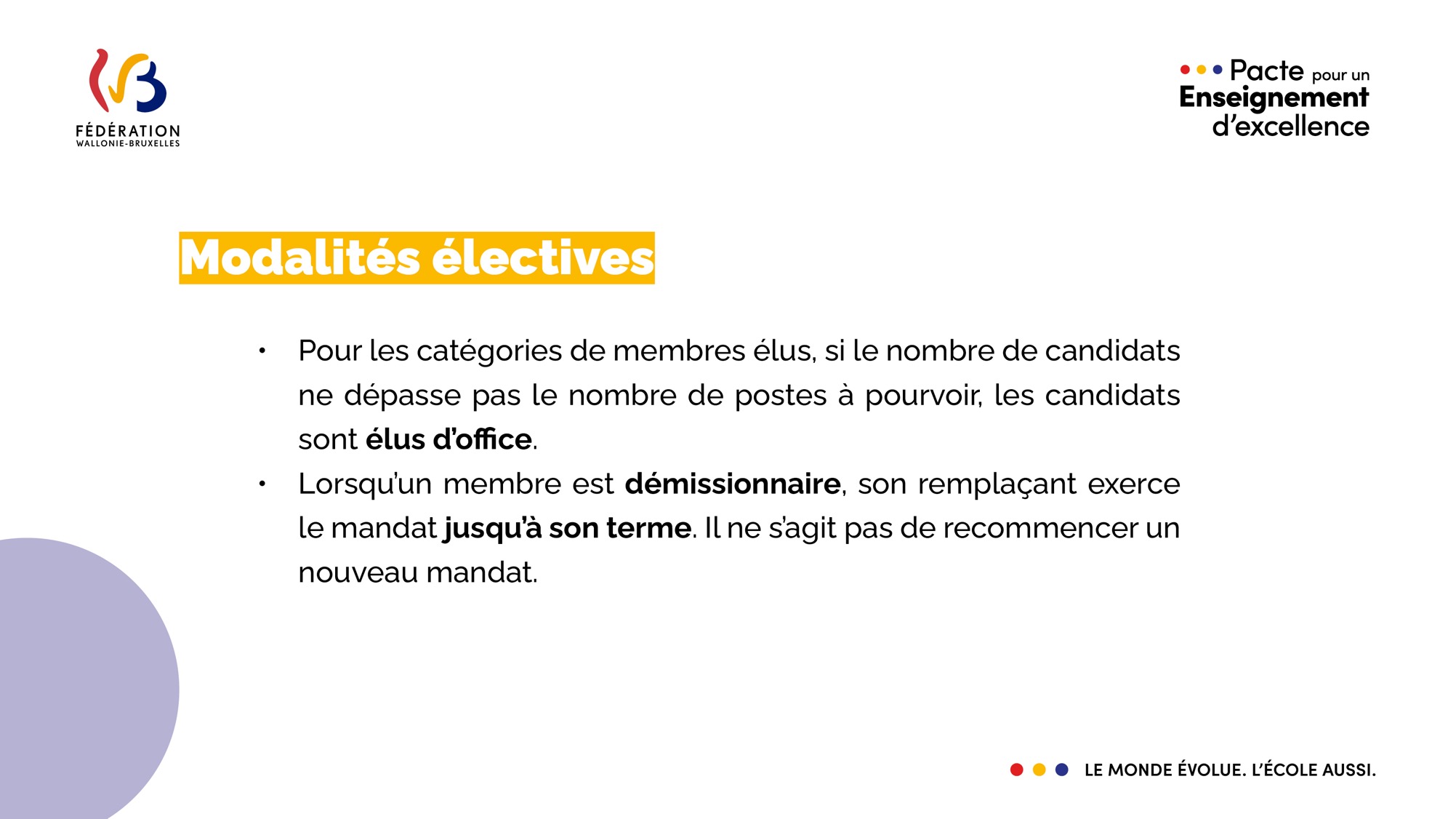 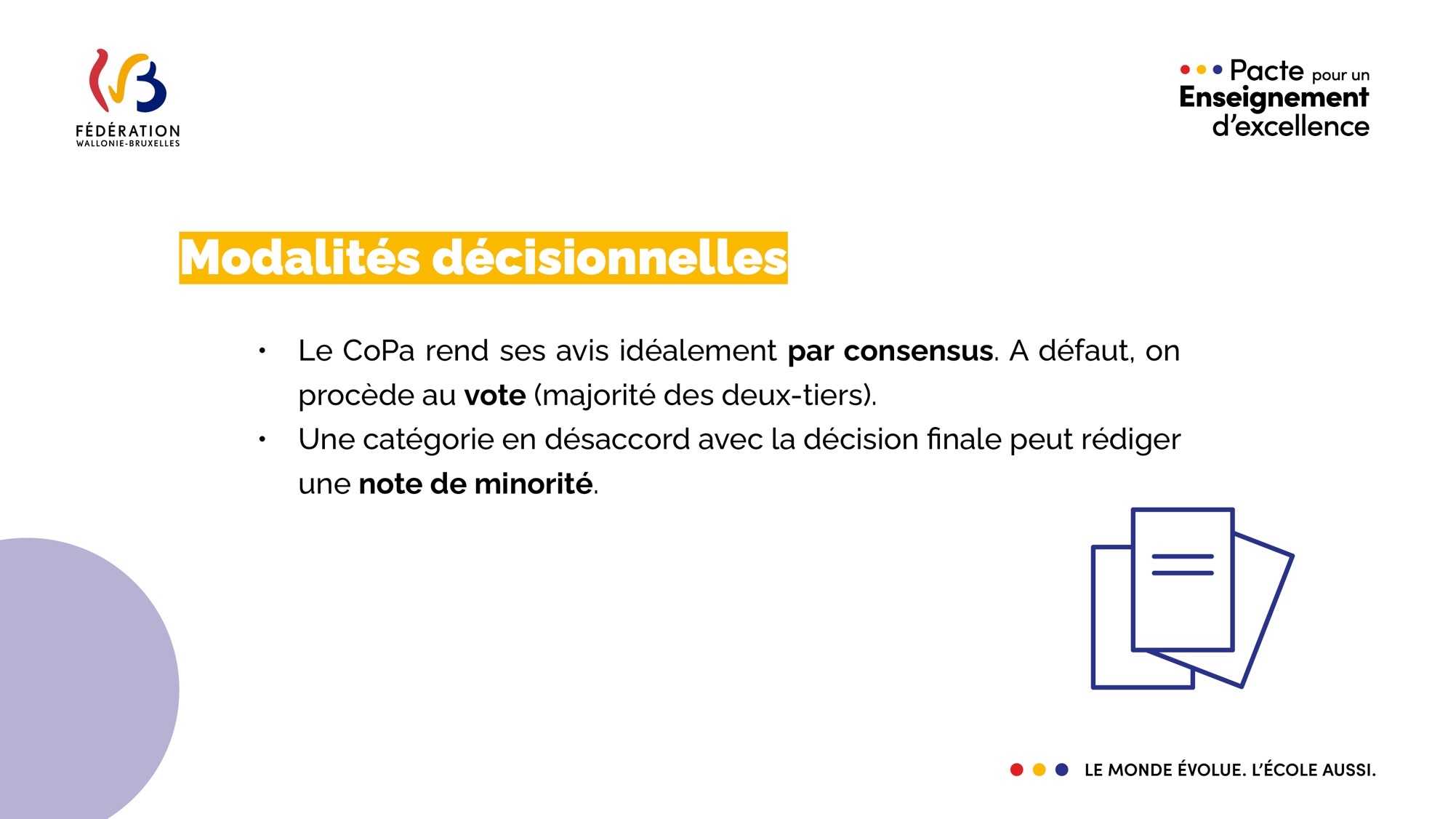 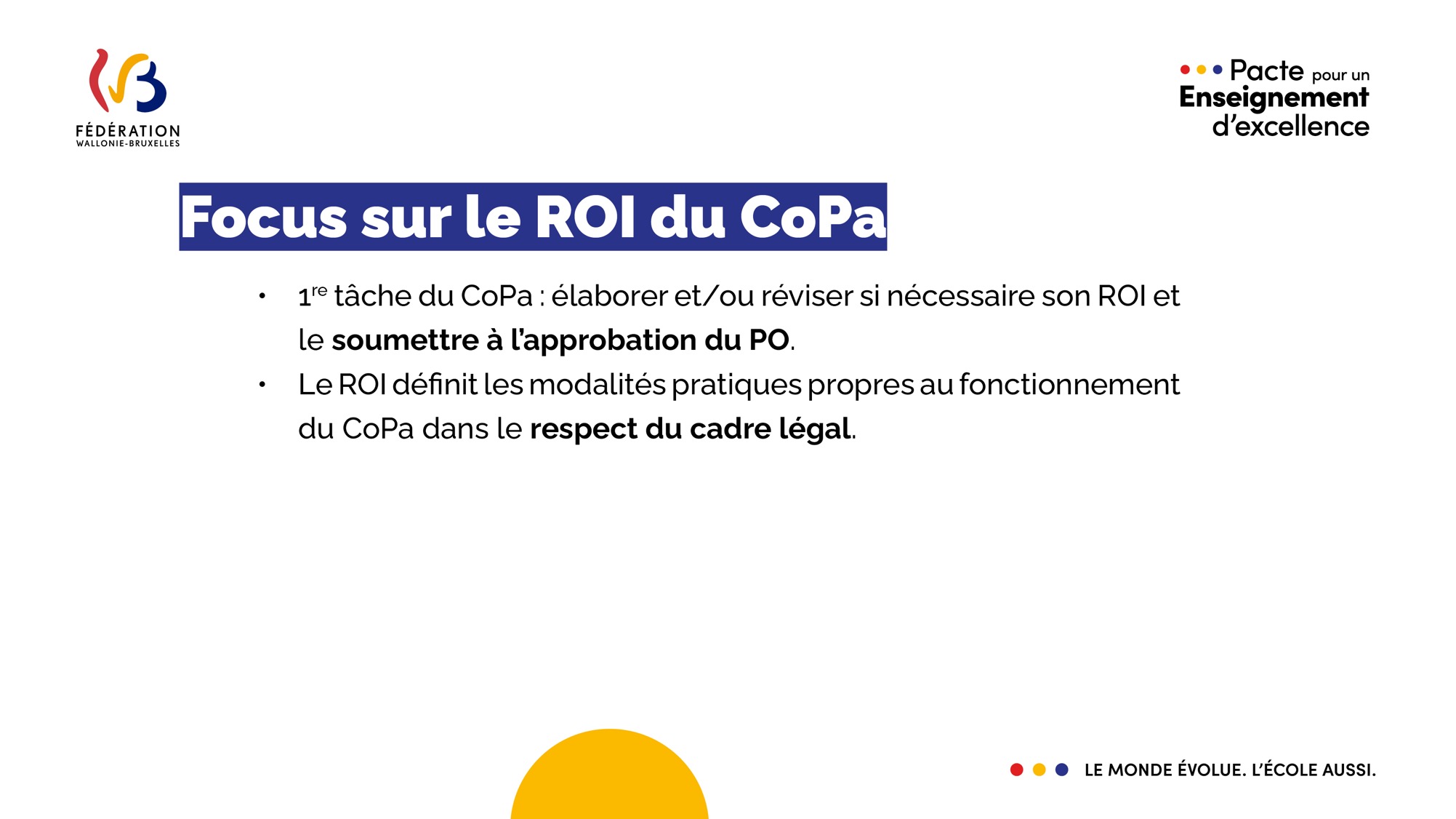 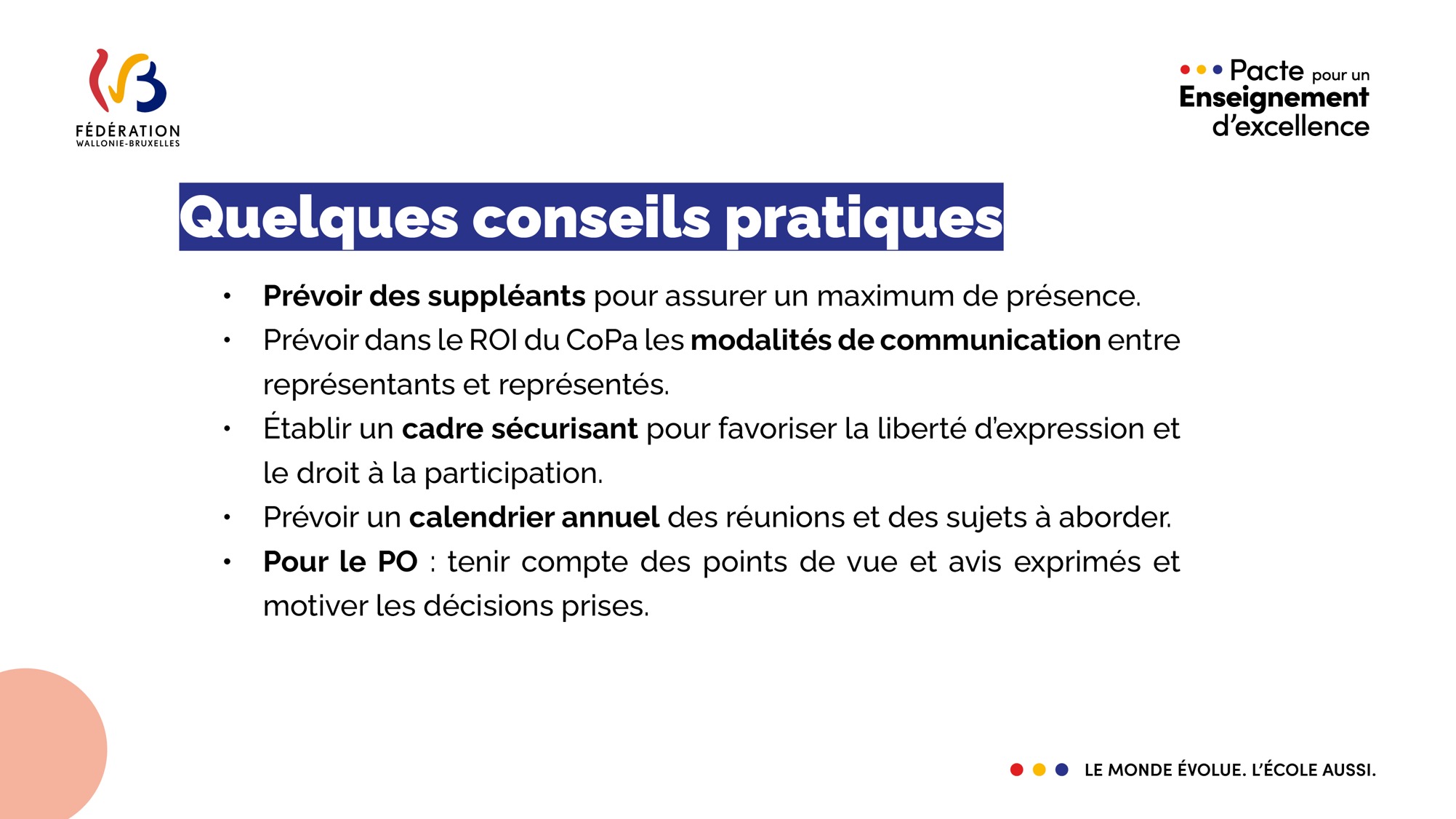 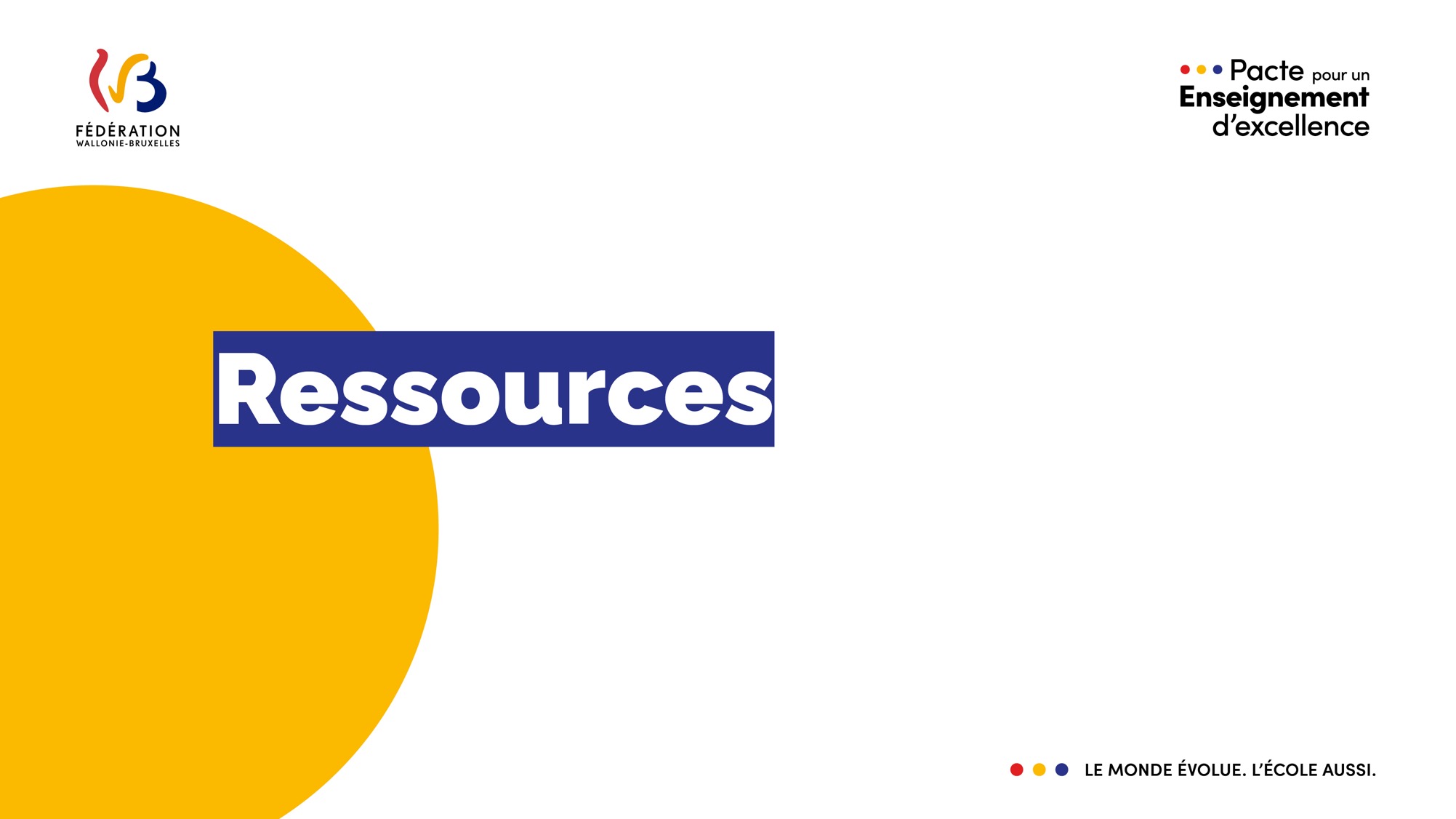 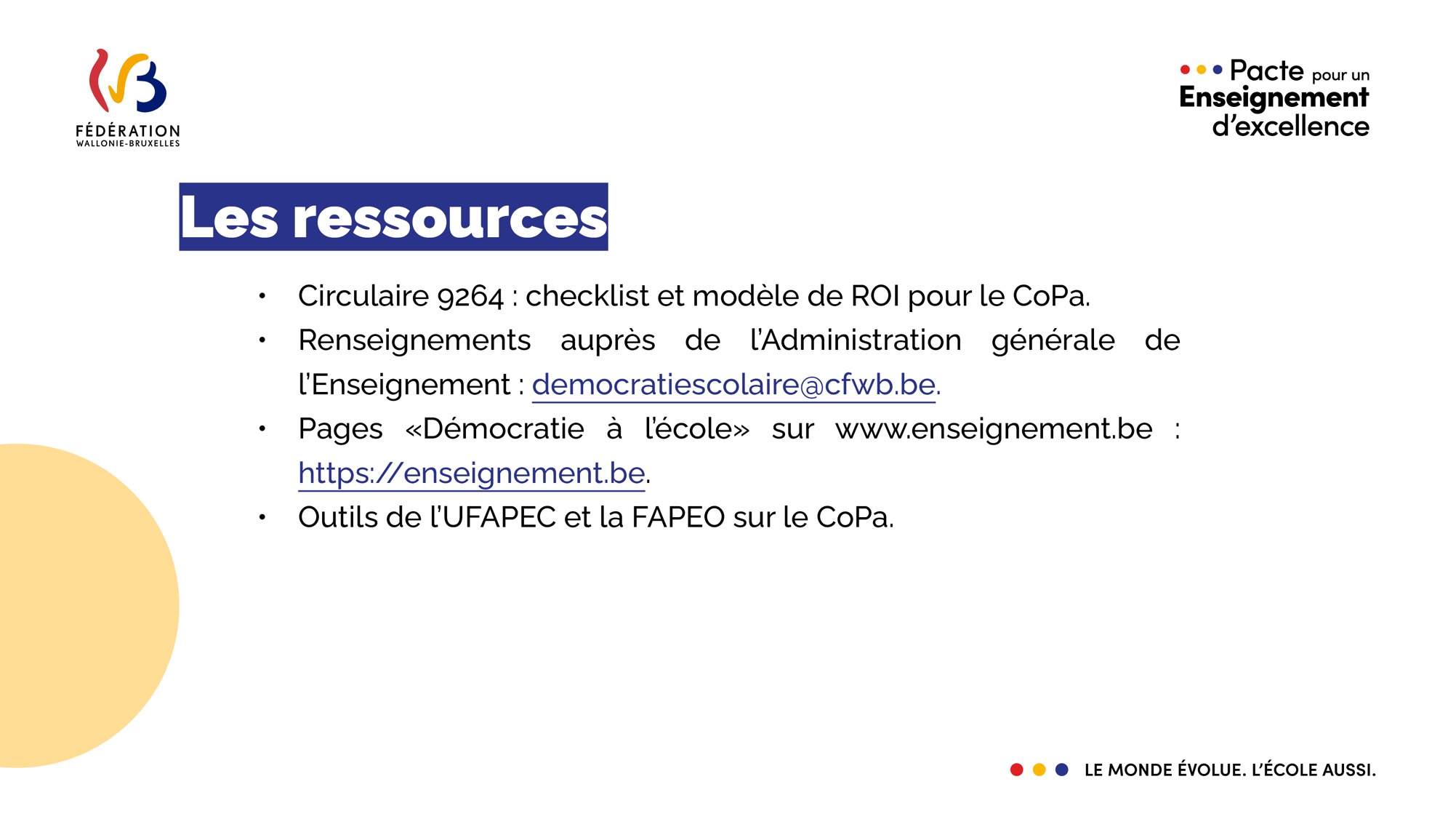 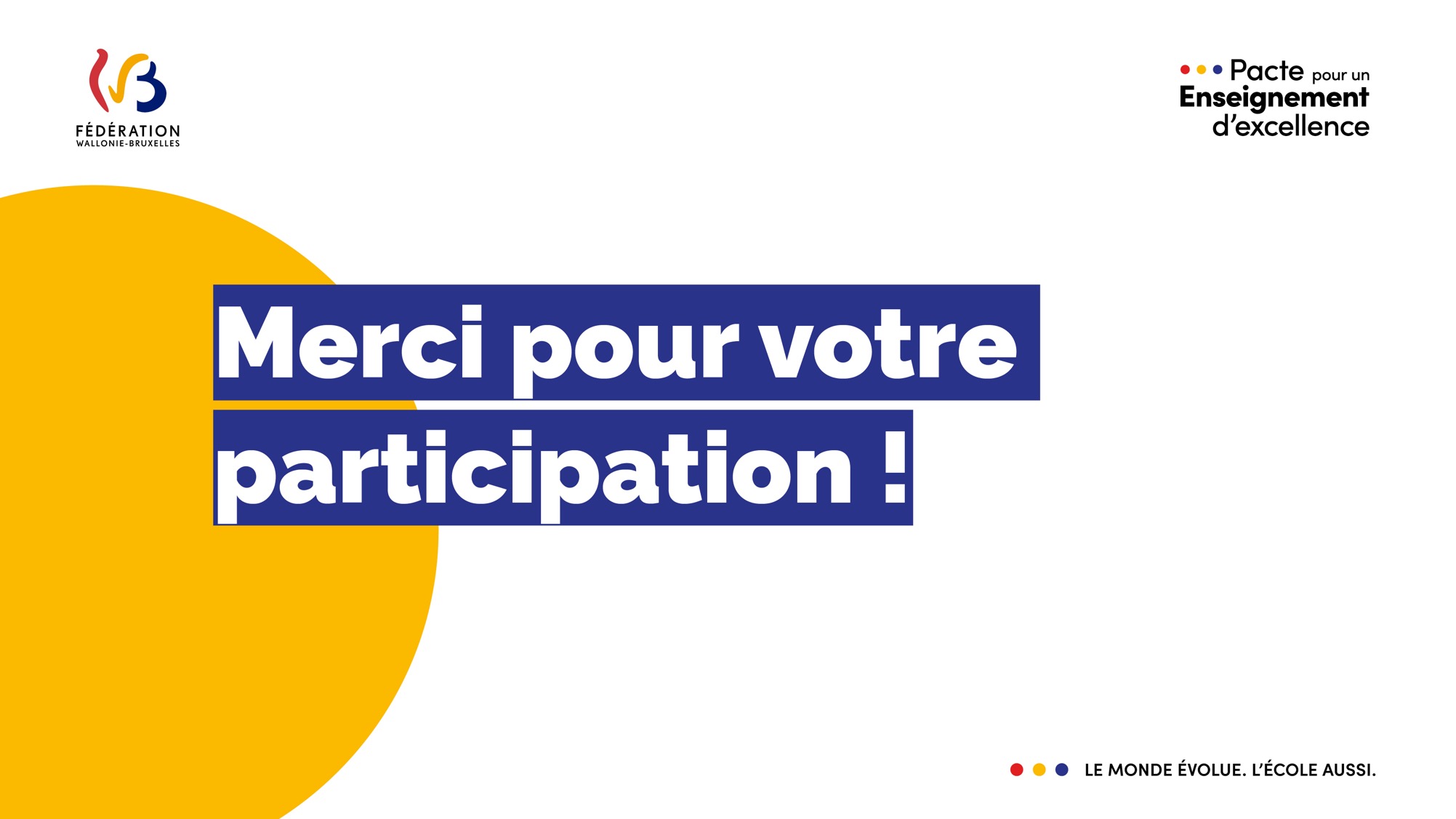